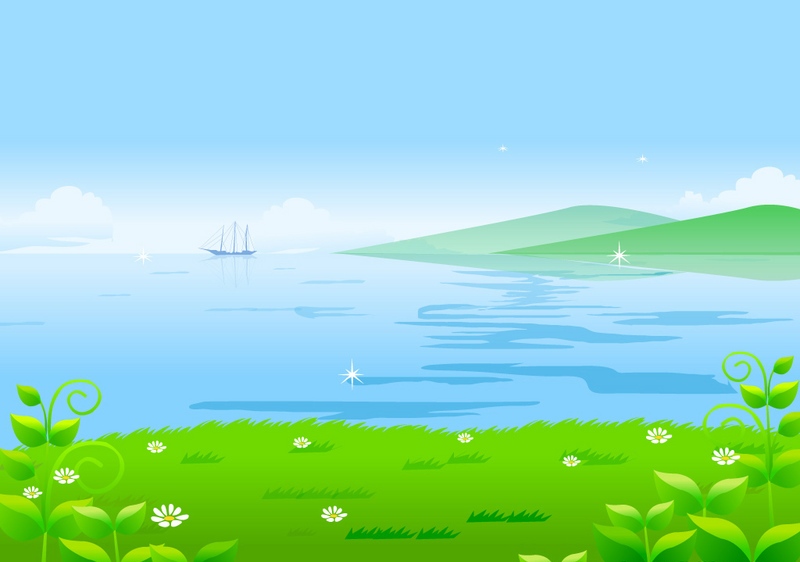 Trường Tiểu học Chu Văn An
Môn: KHOA HỌC      5H
BÀI 17: CHĂM SÓC VÀ BẢO VỆ SỨC KHOẺ TUỔI DẬY THÌ
Giáo viên: Lê Thị Oanh
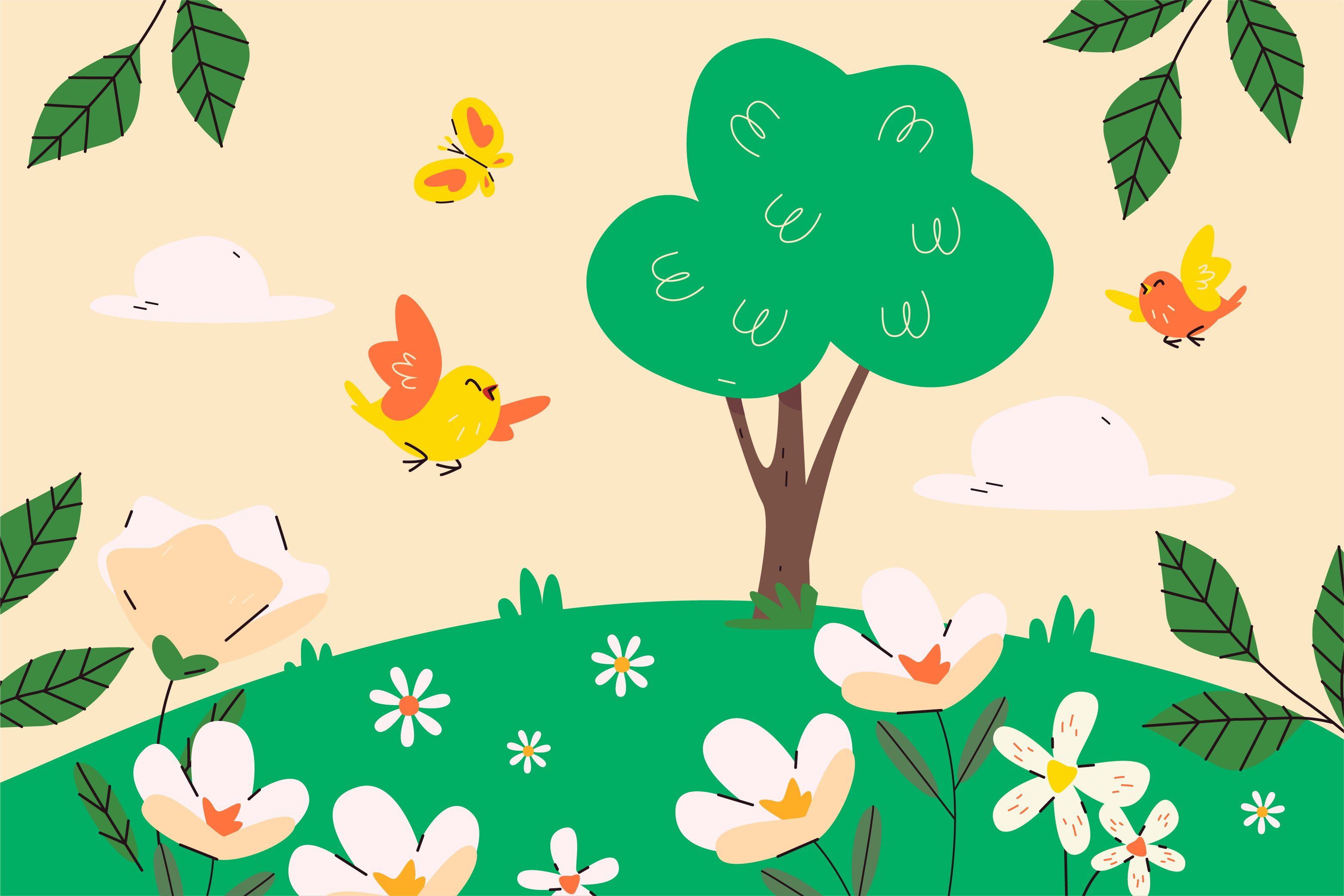 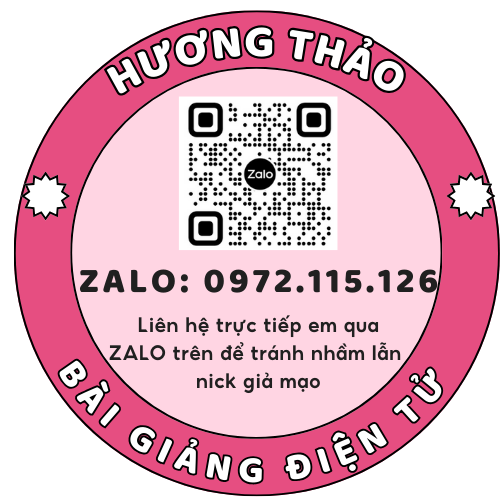 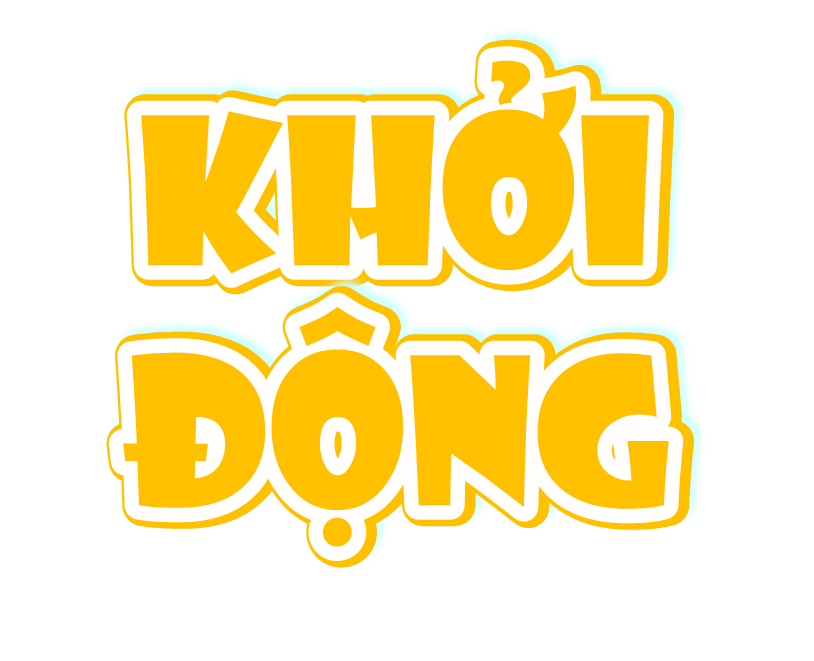 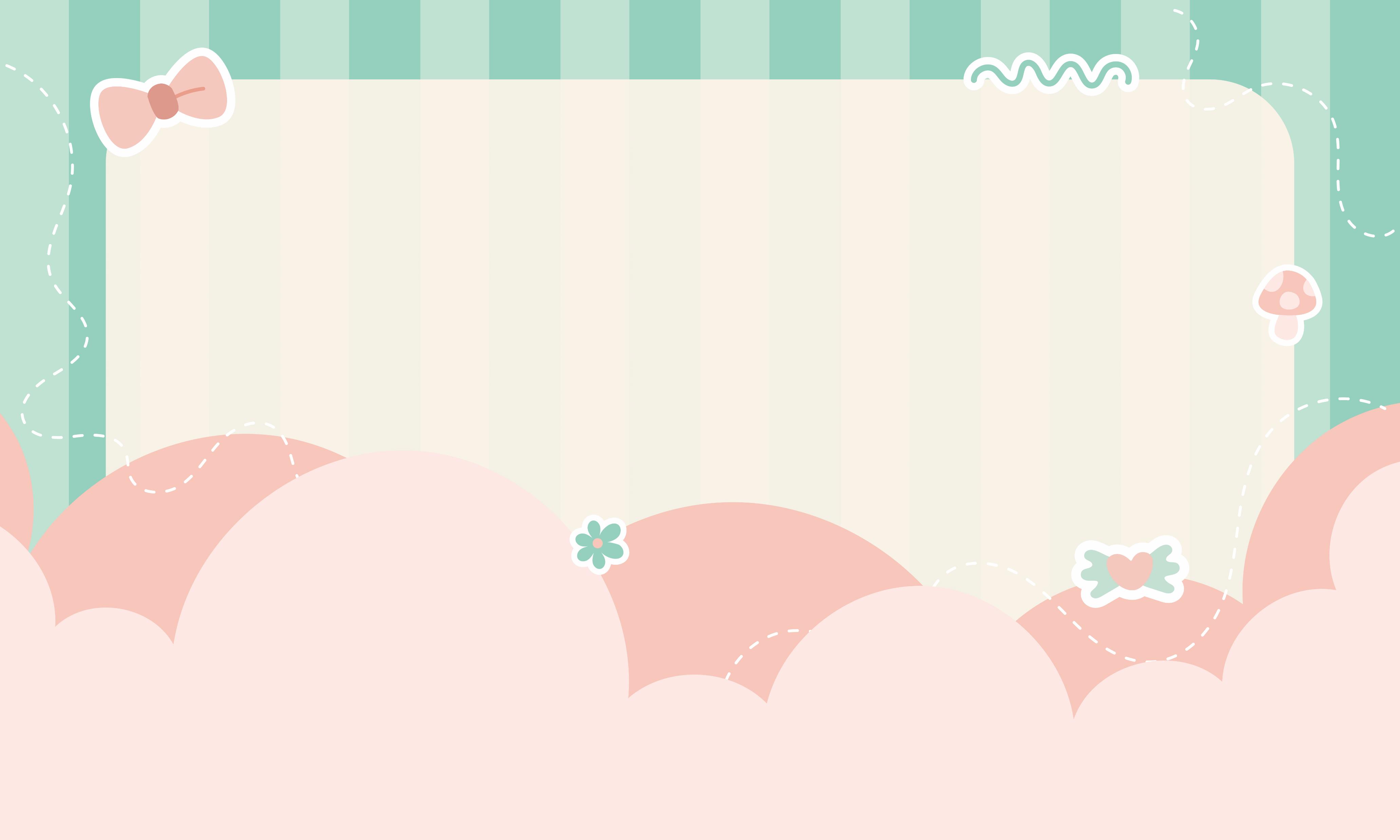 Các bạn trong hình 1, 2 đang lo lắng, thắc mắc về điều gì?
Điều đó thường xuất hiện đối với cả bạn nam và bạn nữ ở tuổi nào?
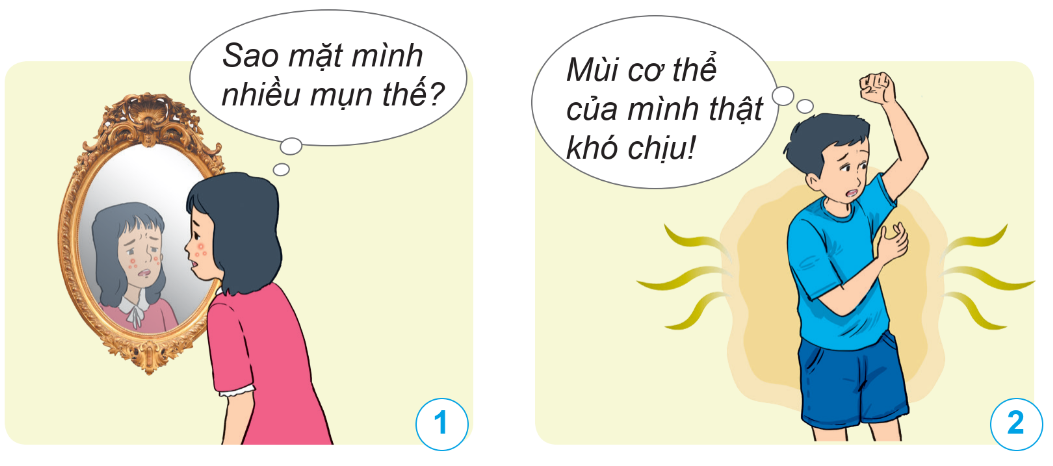 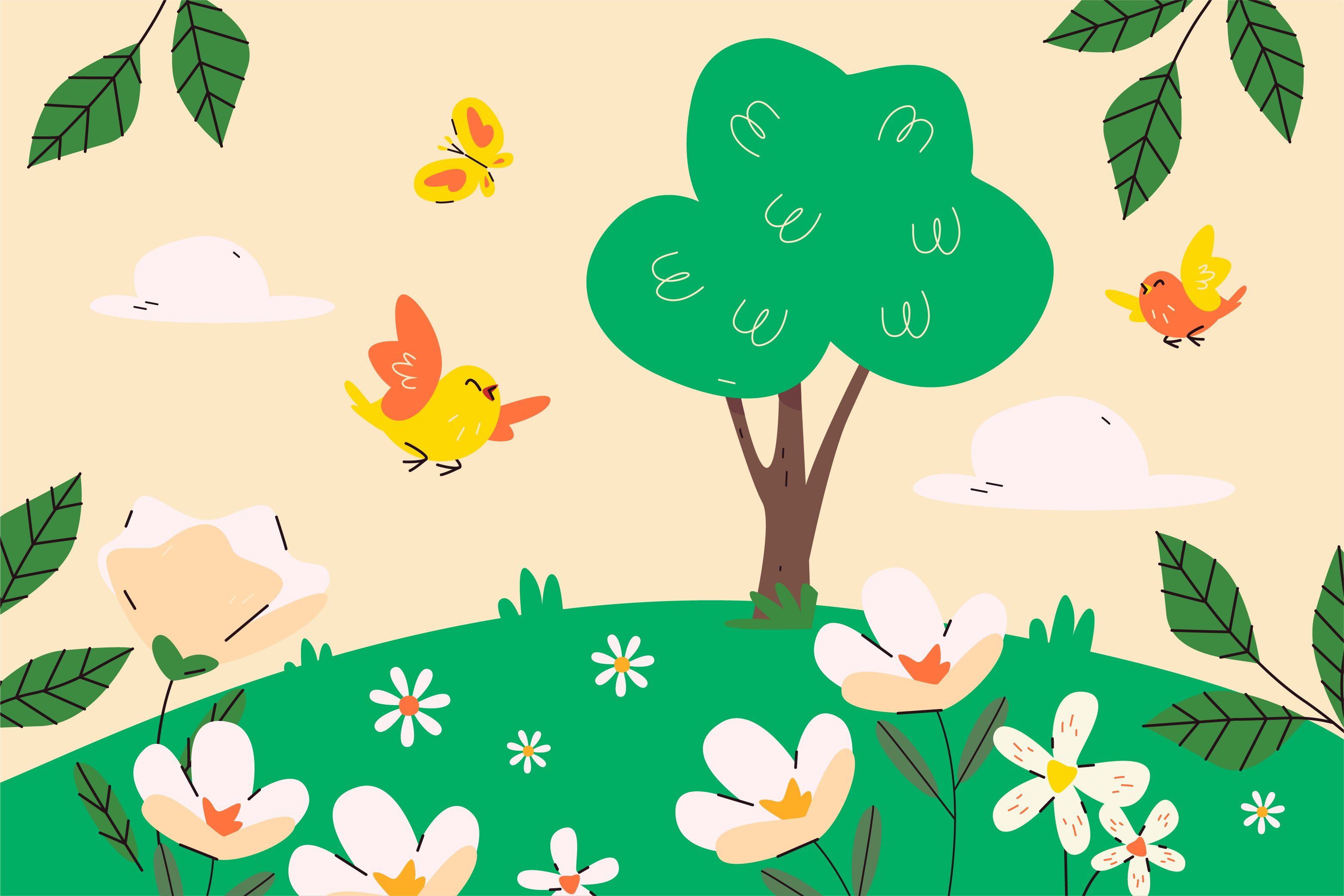 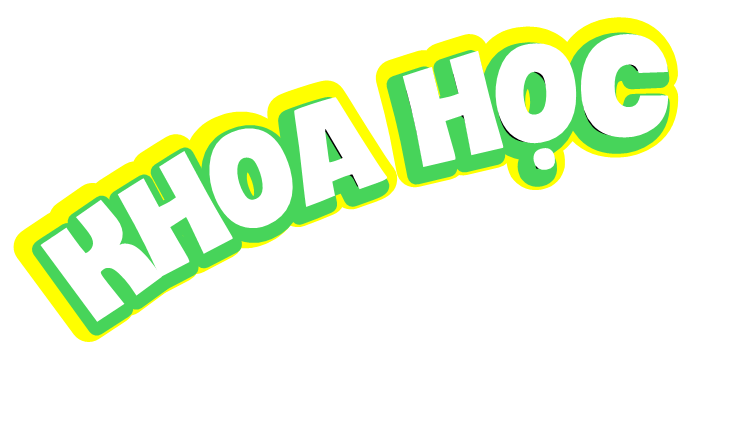 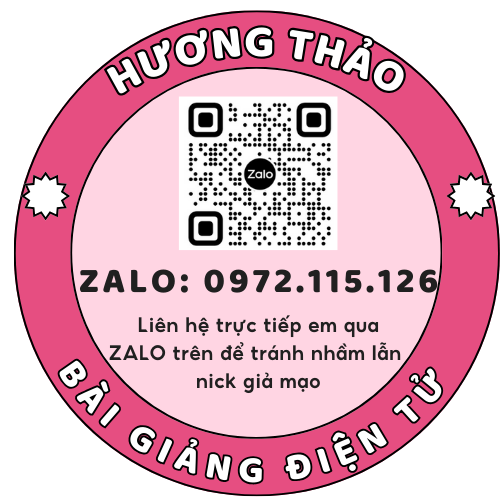 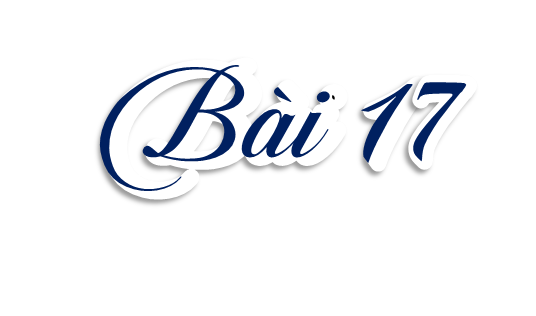 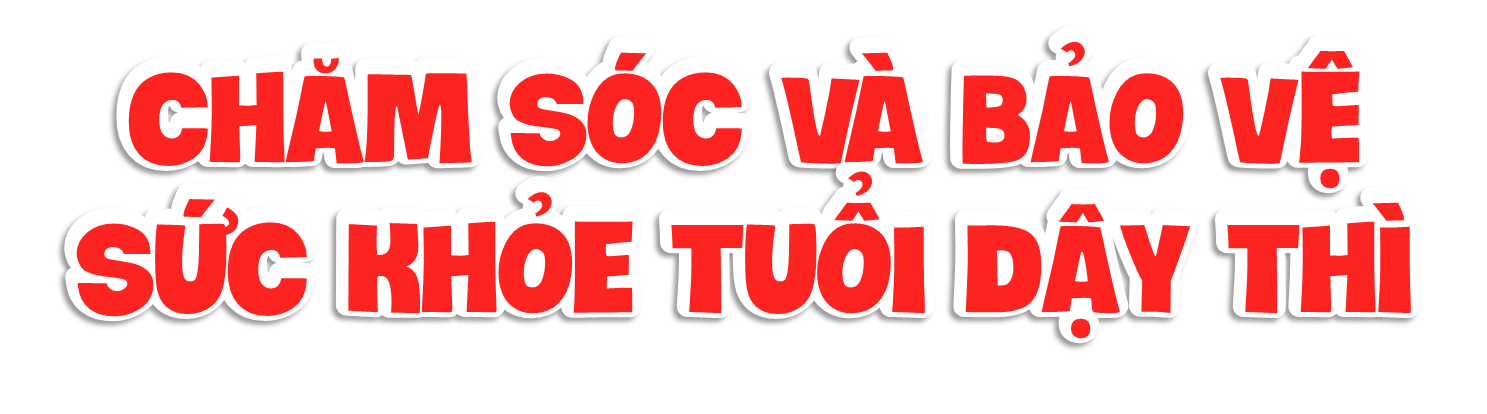 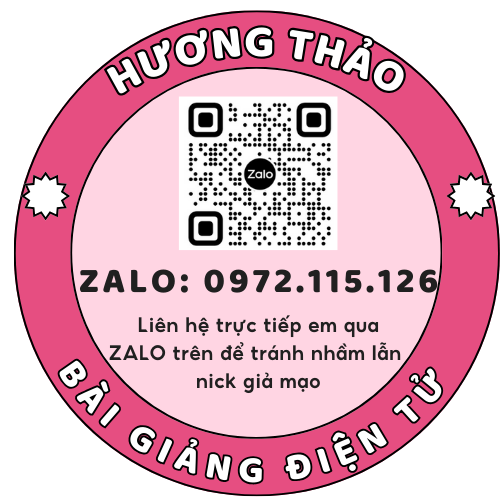 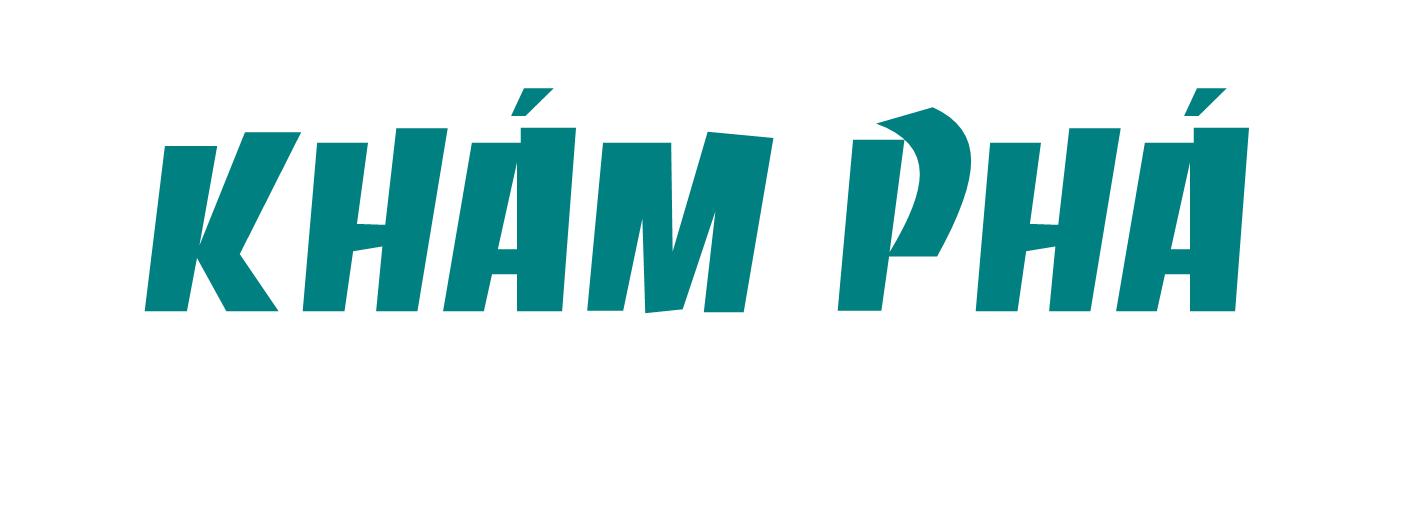 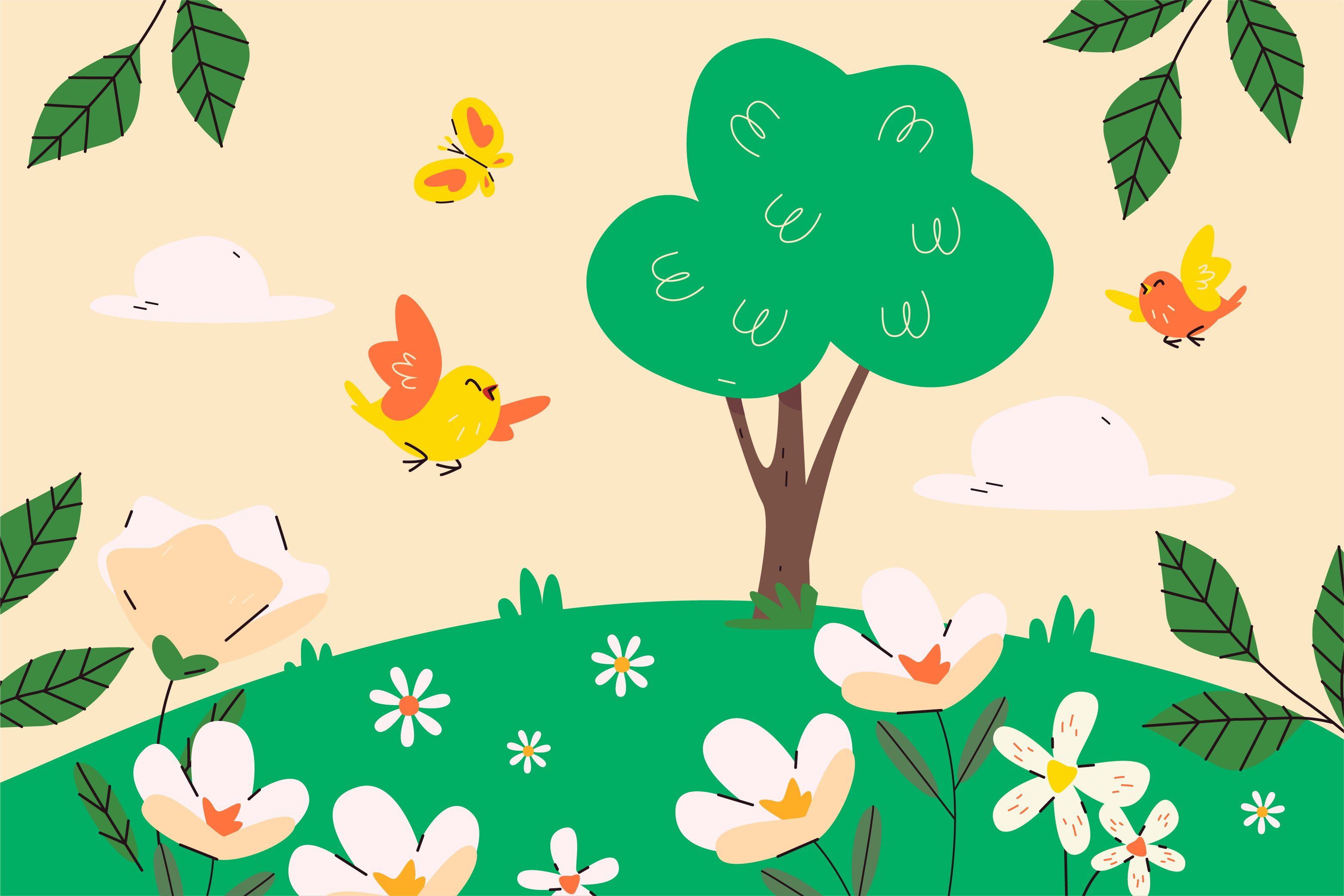 1. Sự cần thiết phải giữ vệ sinh cơ thể
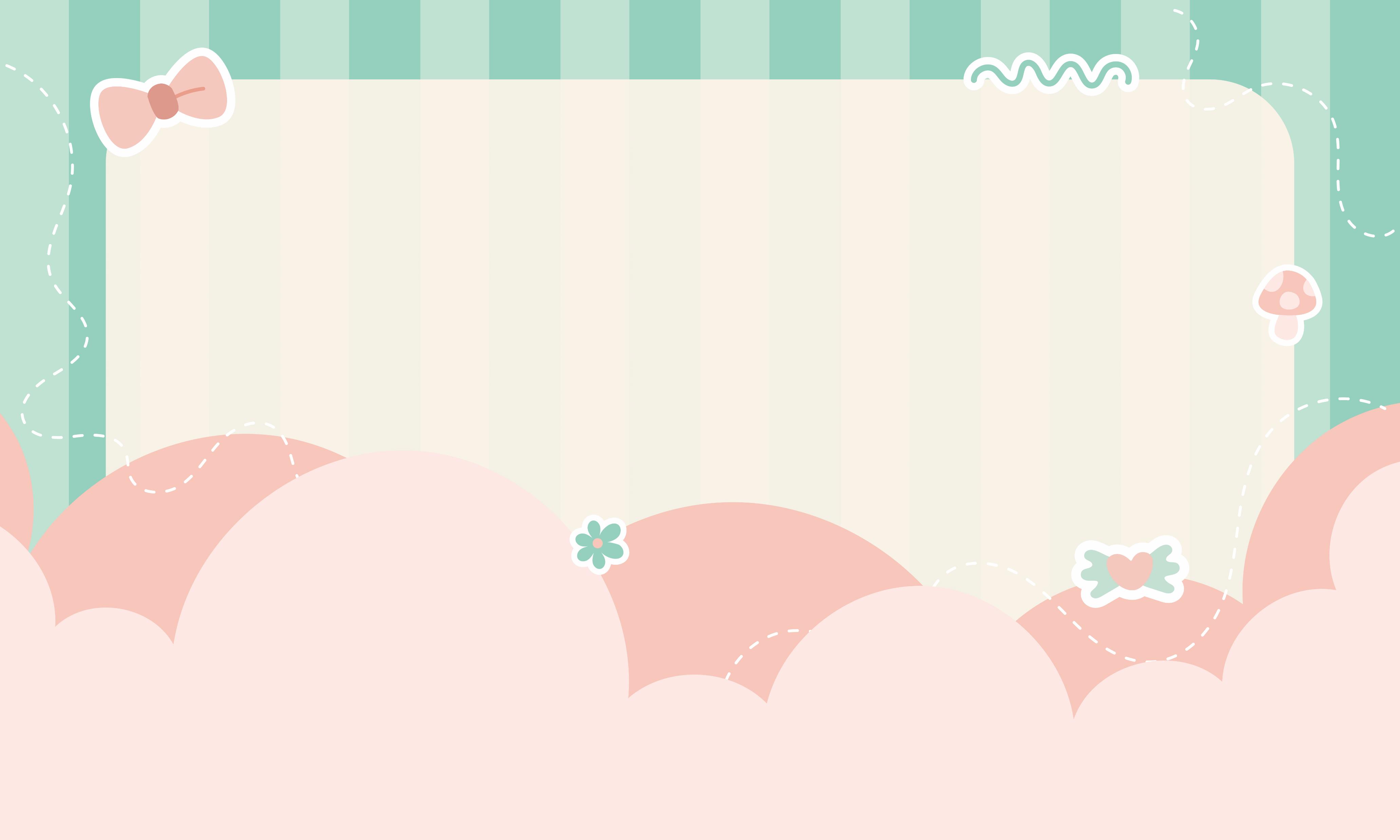 THẢO LUẬN NHÓM
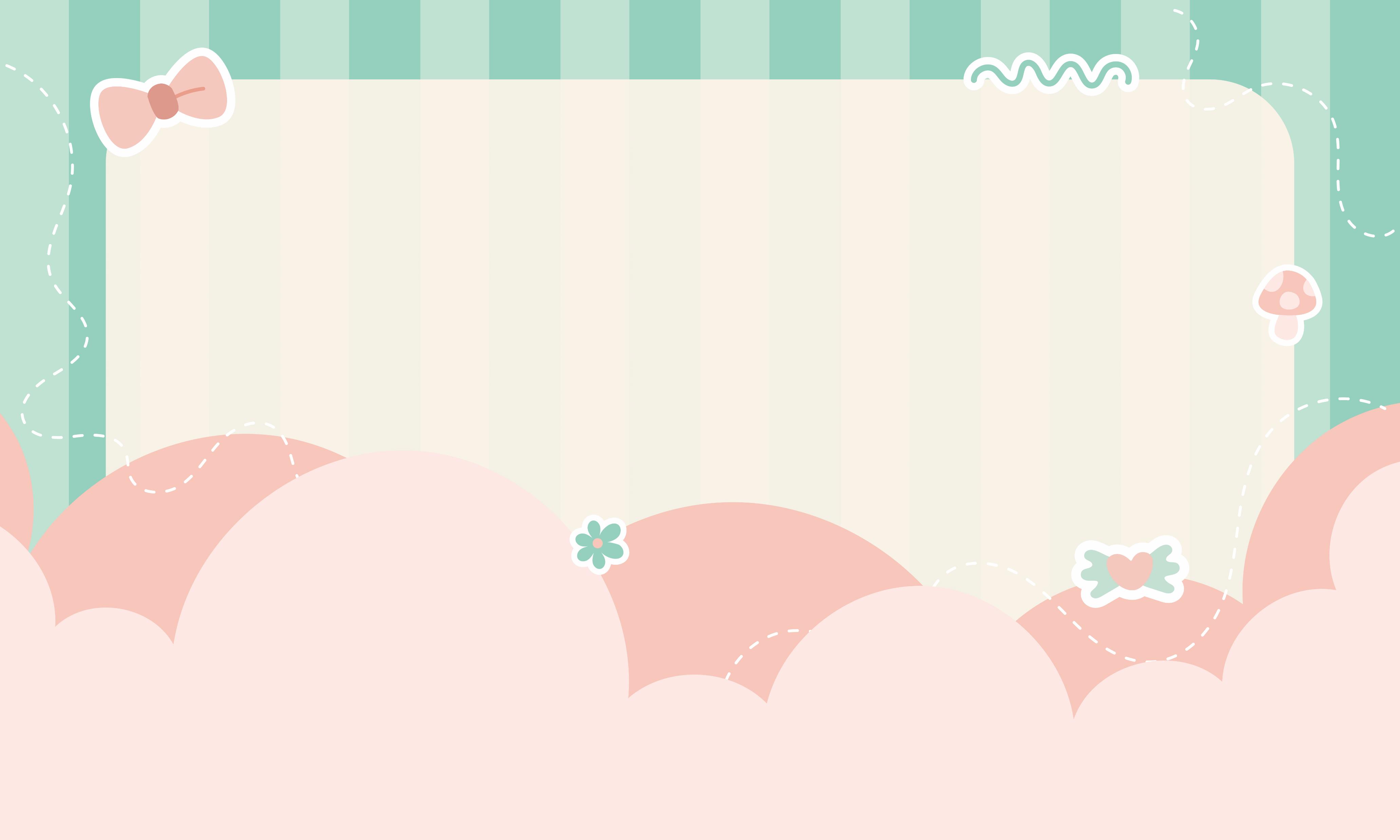 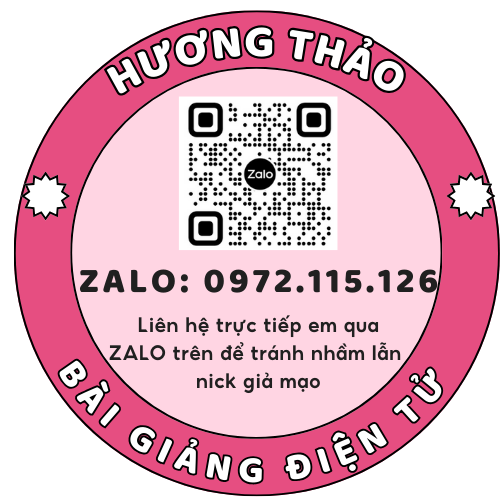 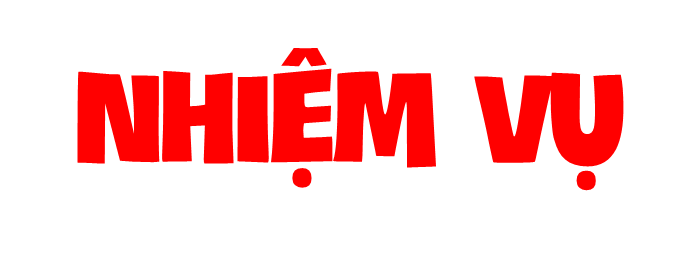 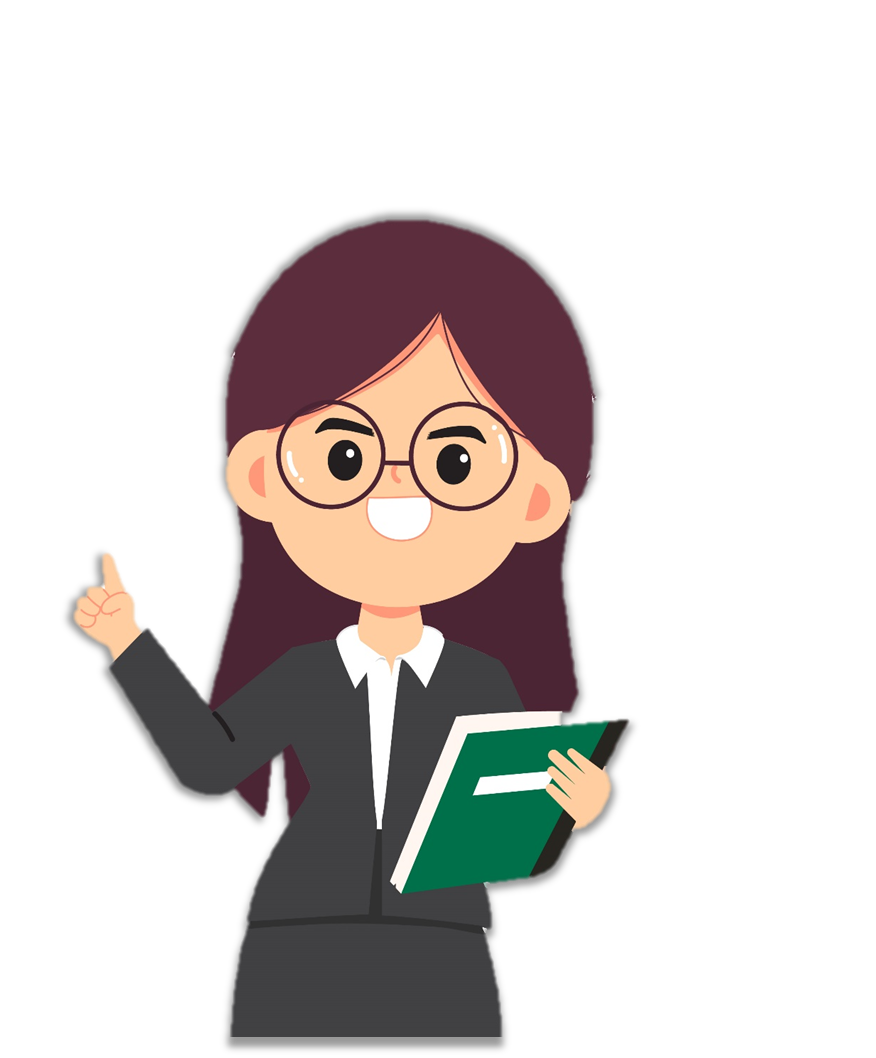 Đọc các câu truyện trong hình 3, 4 cho biết:
- Ở tuổi dậy thì, cơ thể bạn nam và bạn nữ có những dấu hiệu gì?
- Các bạn đó đã chia sẻ những lo lắng, thắc mắc về sự thay đổi của cơ thể với ai và được hướng dẫn như thế nào?
- Sau khi được hướng dẫn, ý thức thực hiện vệ sinh cá nhân của các bạn thế nào?
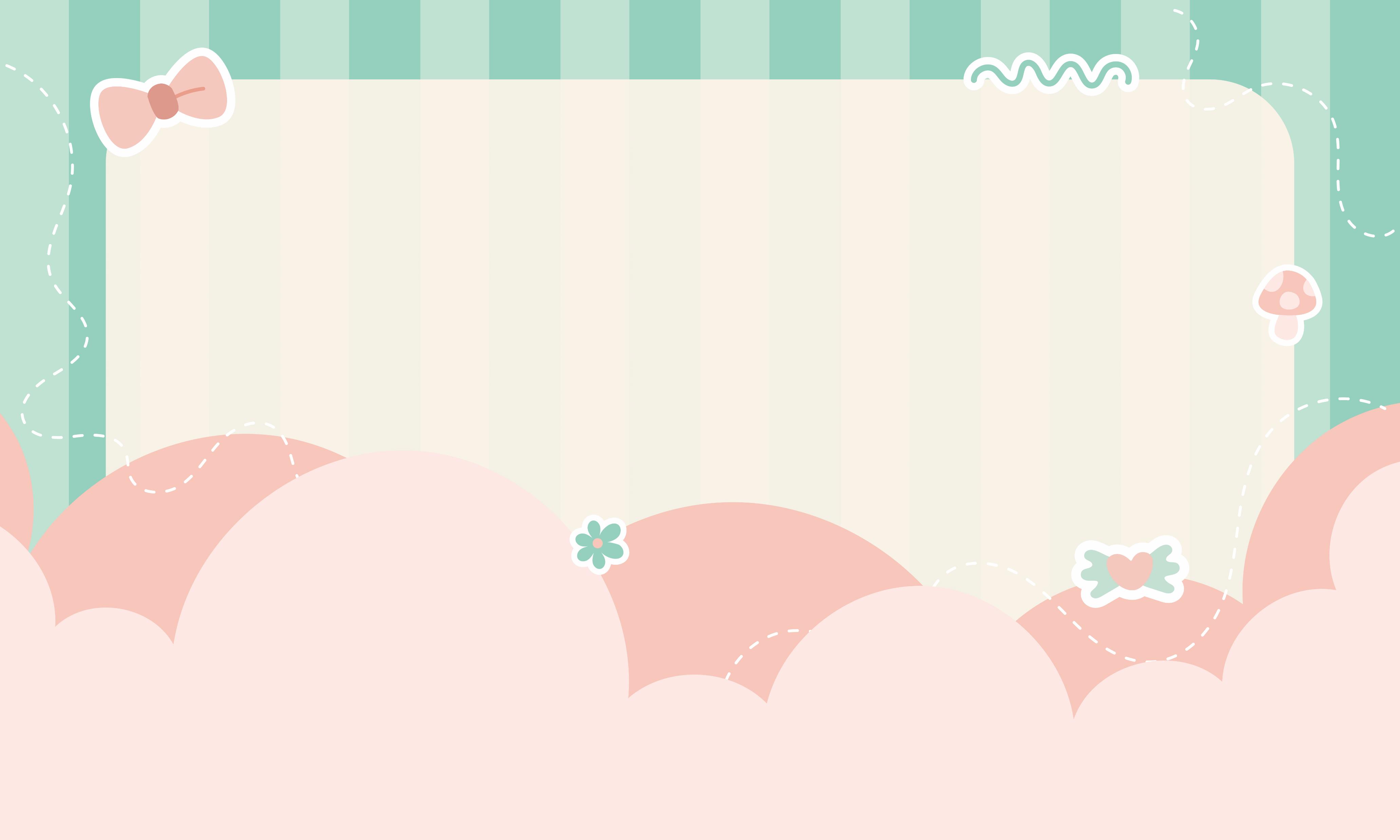 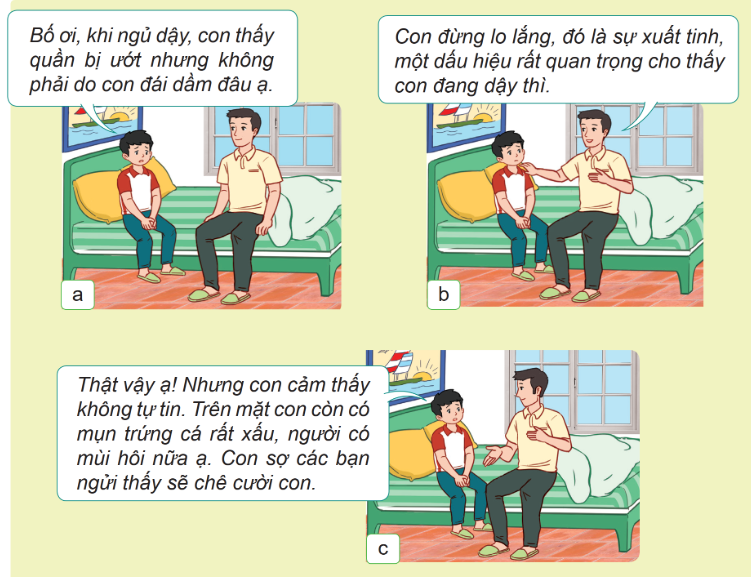 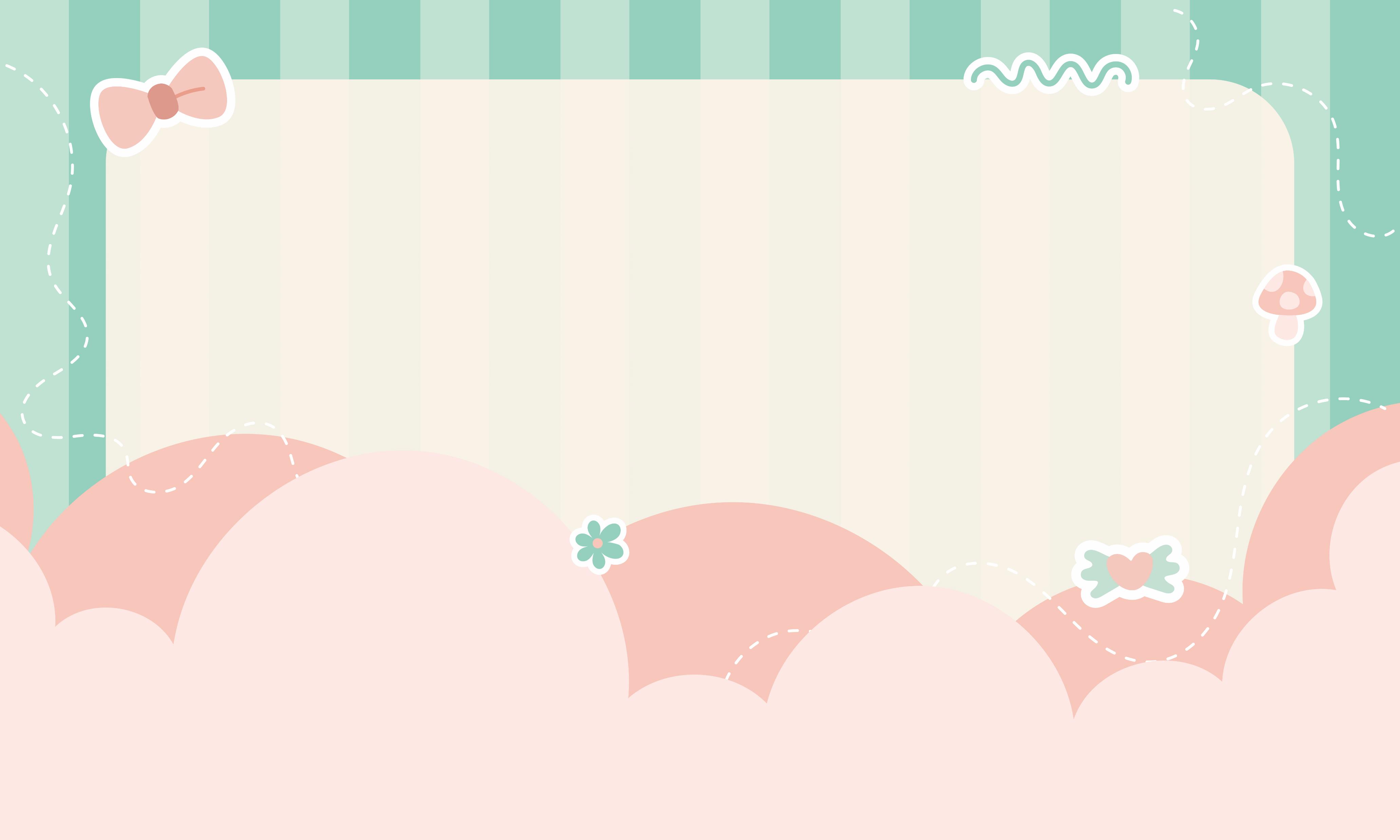 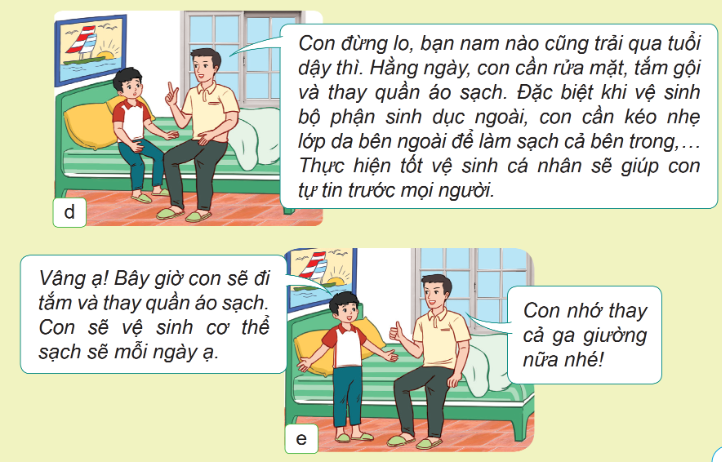 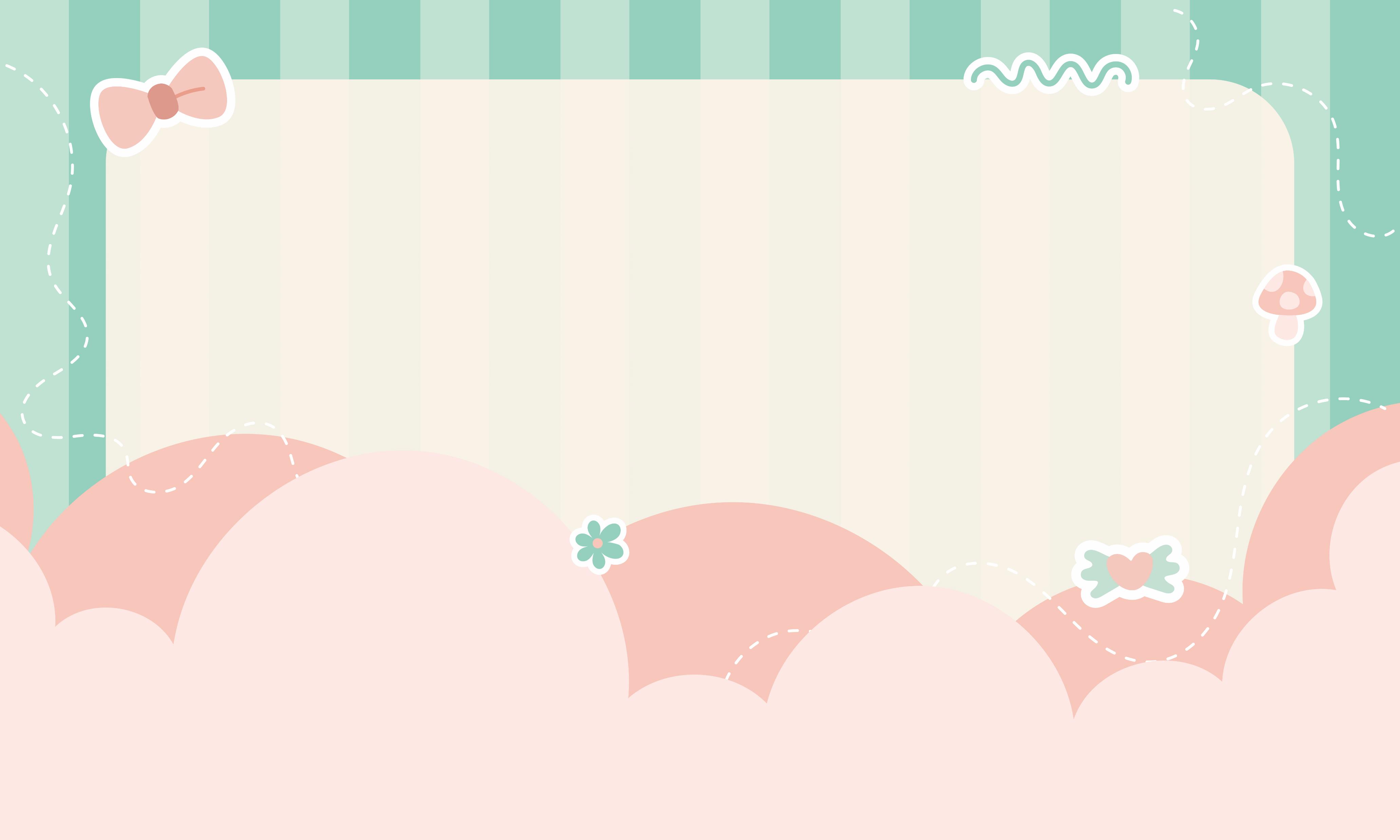 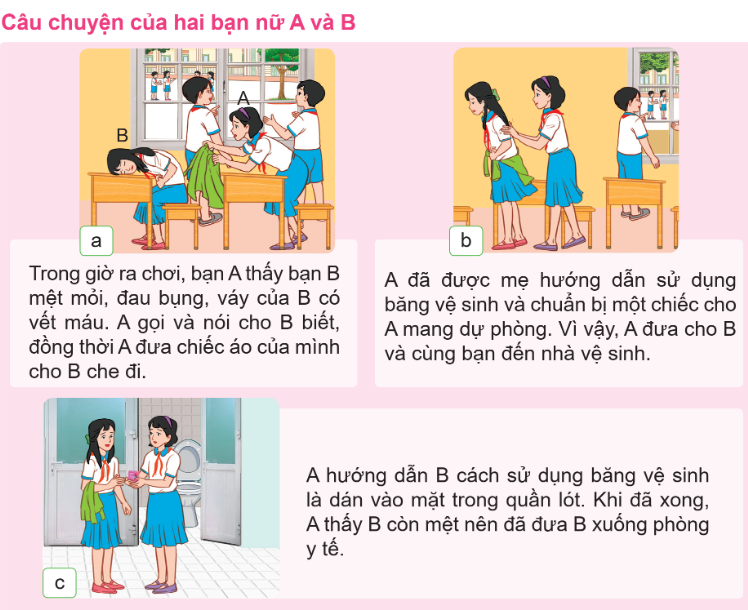 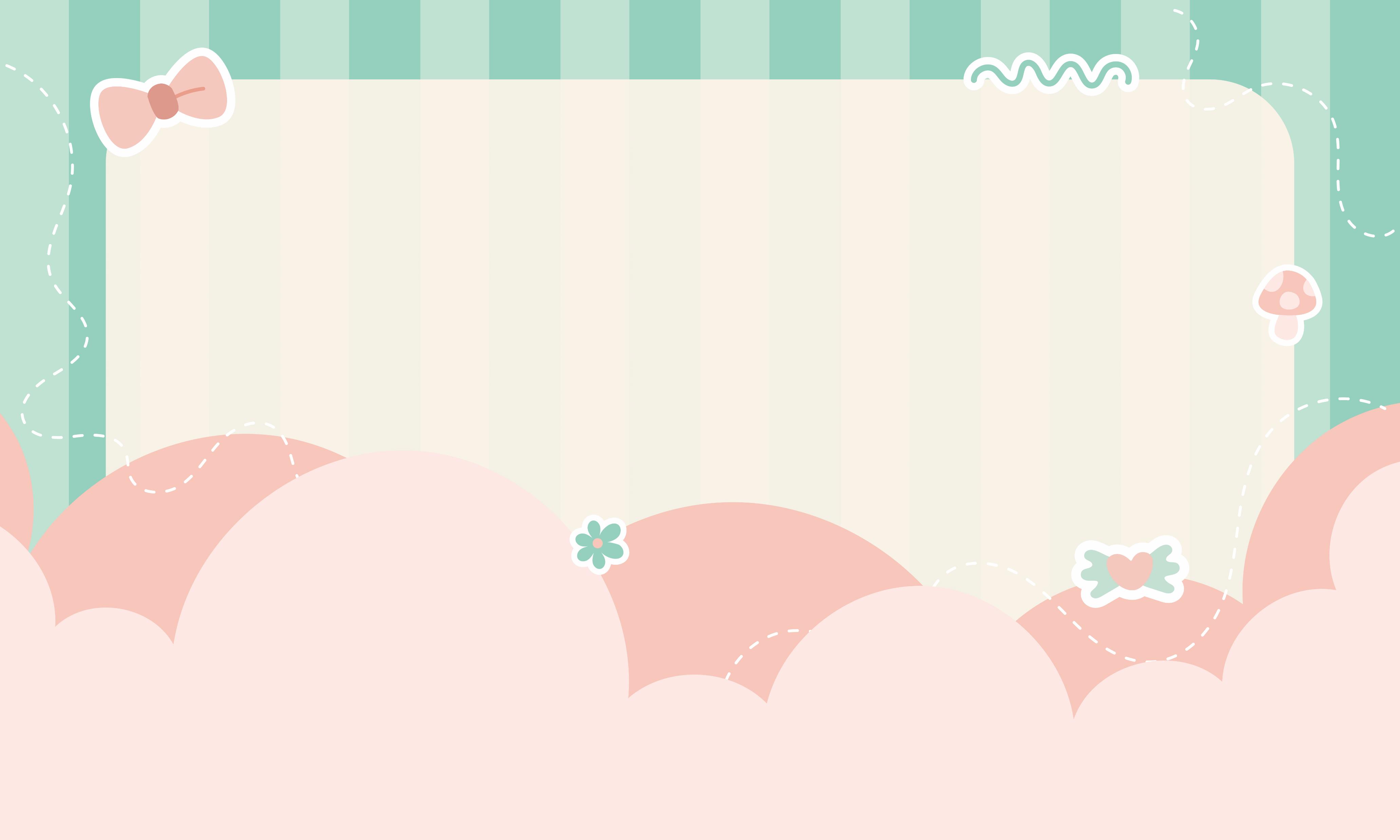 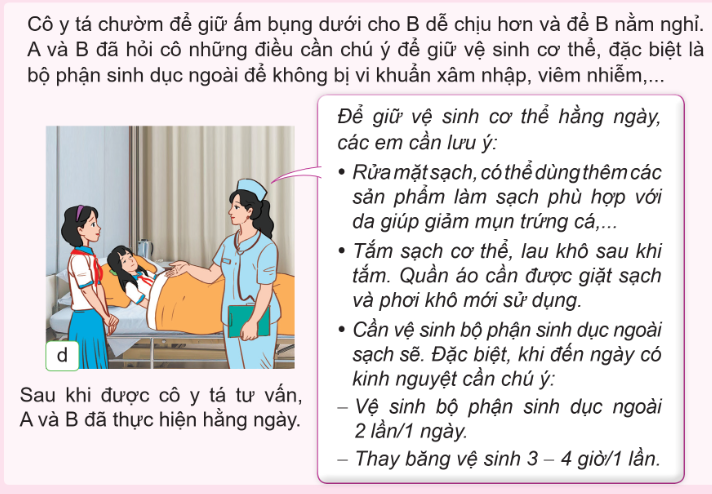 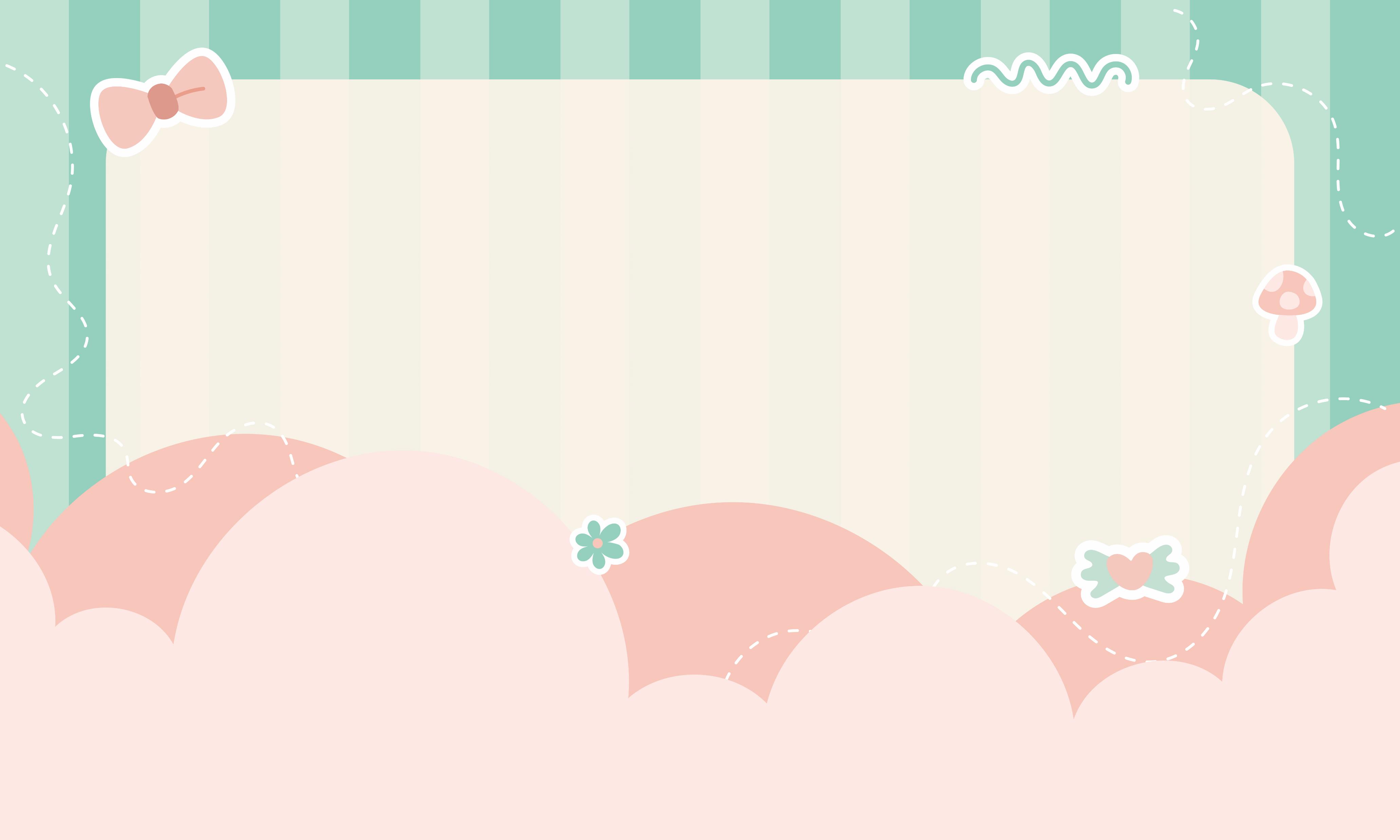 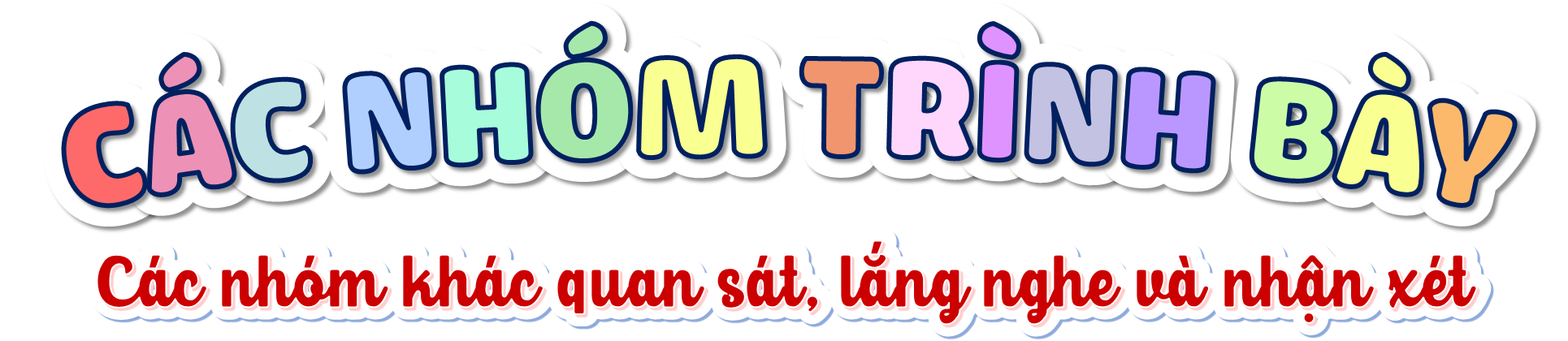 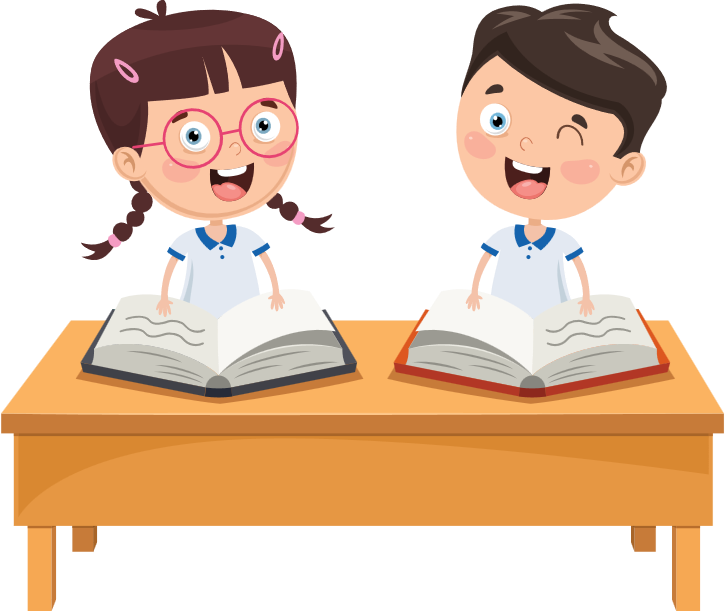 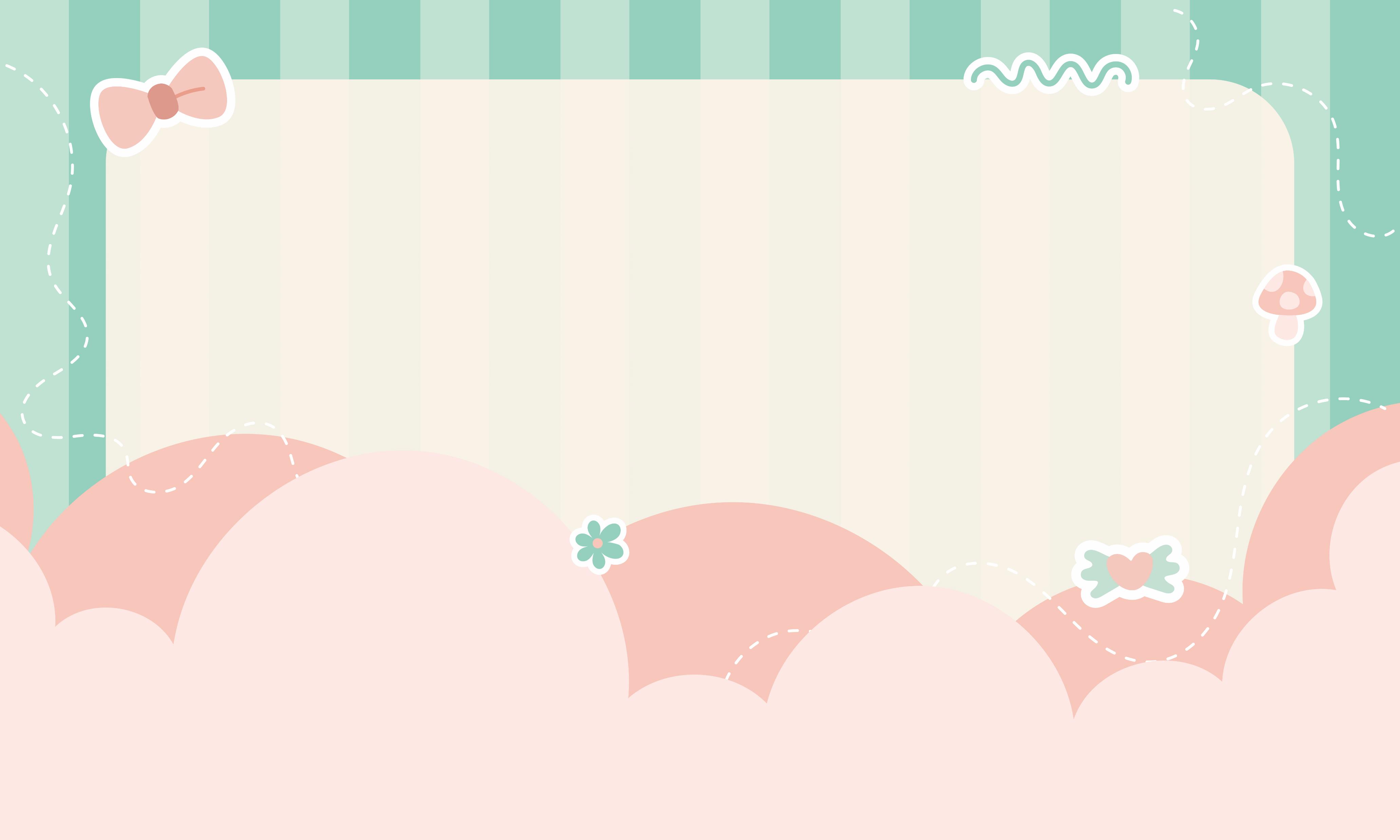 Ở tuổi dậy thì, cơ thể bạn nam và bạn nữ có những dấu hiệu gì?
Dưới góc độ sinh học, nam có khả năng xuất tinh, nữ có kinh nguyệt.
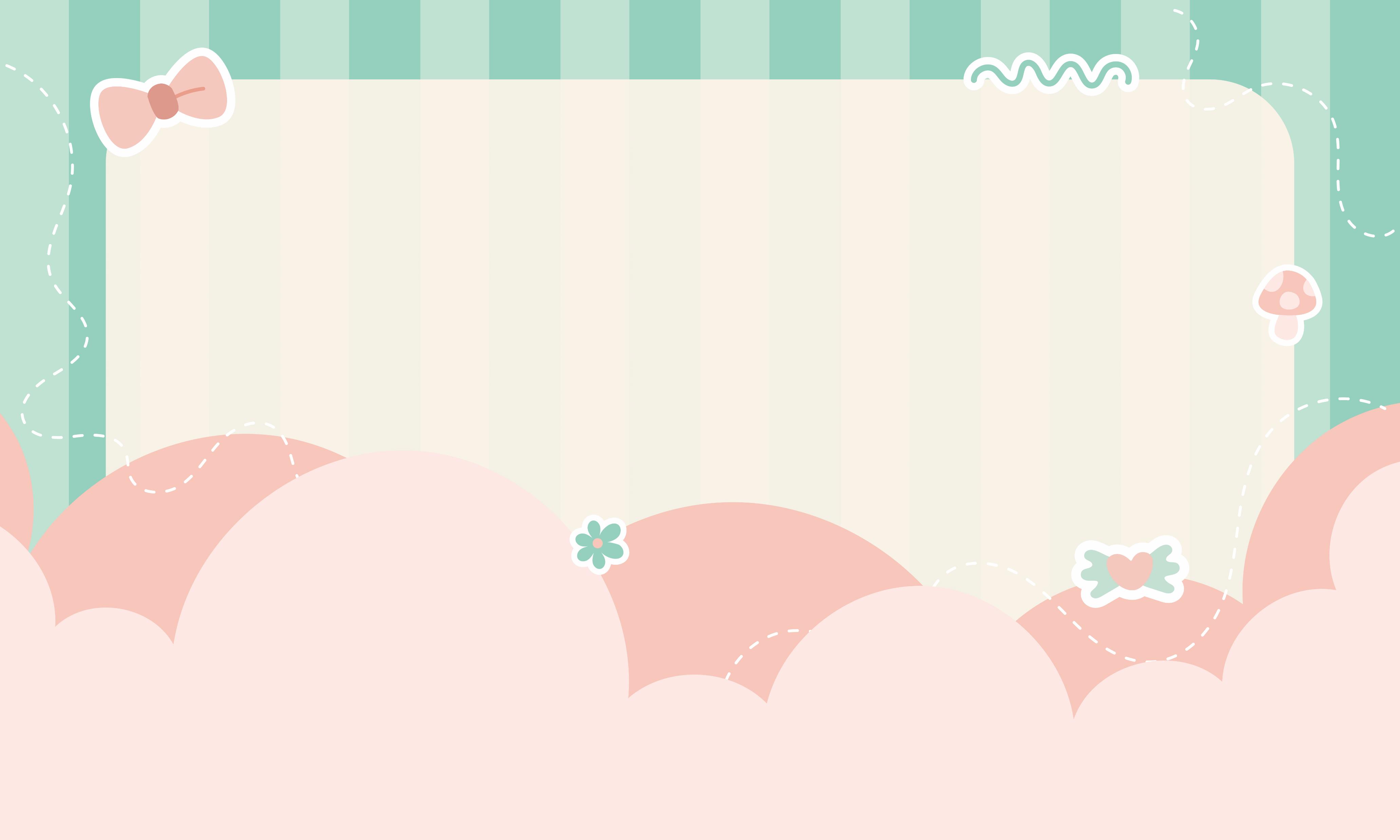 Các bạn đó đã chia sẻ những lo lắng, thắc mắc với ai và được hướng dẫn như thế nào?
Các bạn đã chia sẻ với ba (mẹ), cô y tá (giáo viên) và được hướng dẫn: Cần rửa mặt, tắm gội và thay quần áo sạch, đặc biệt chú ý khi vệ sinh bộ phận sinh dục ngoài…
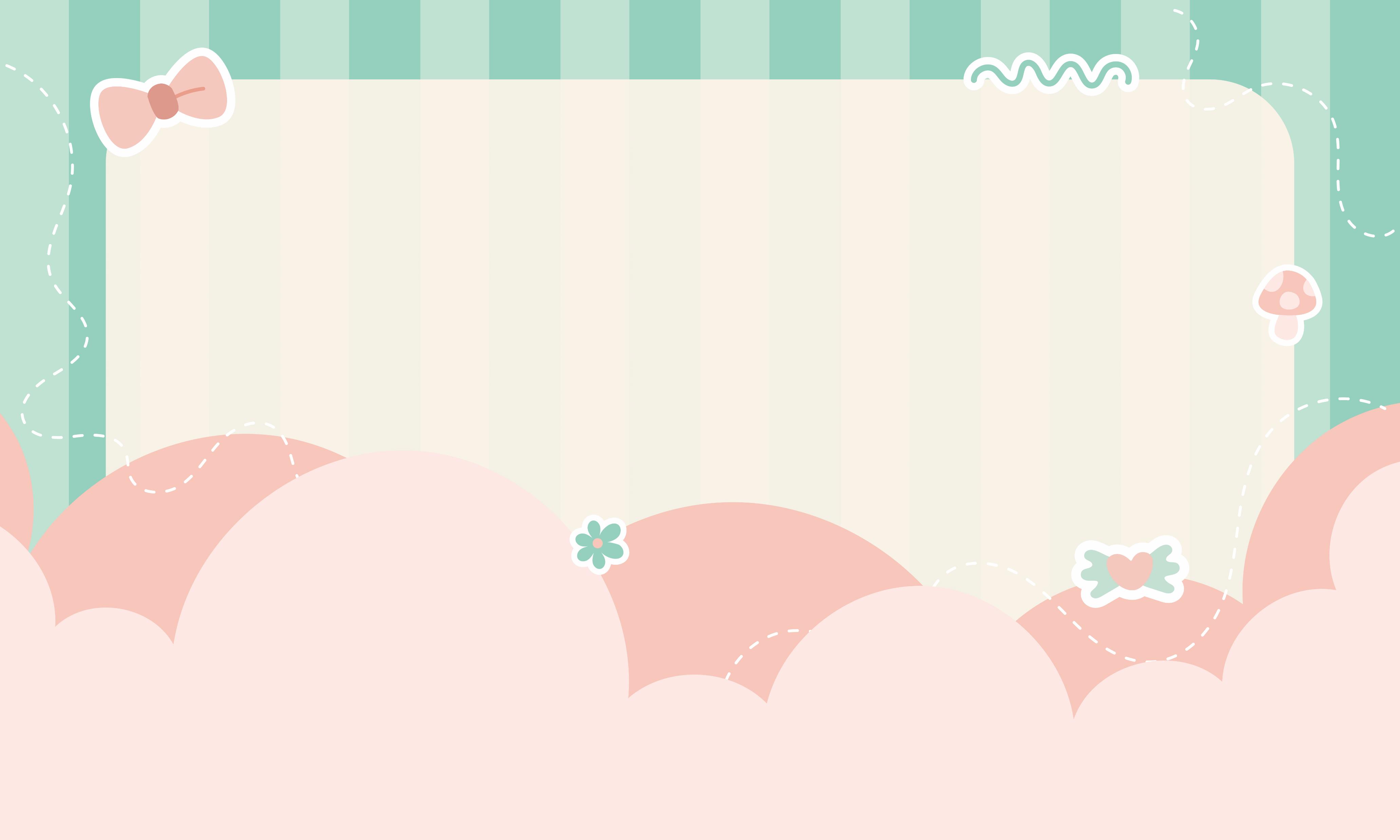 Sau khi được hướng dẫn, ý thức thực hiện vệ sinh cá nhân của các bạn thế nào?
Các bạn thực hiện ngay và thường xuyên.
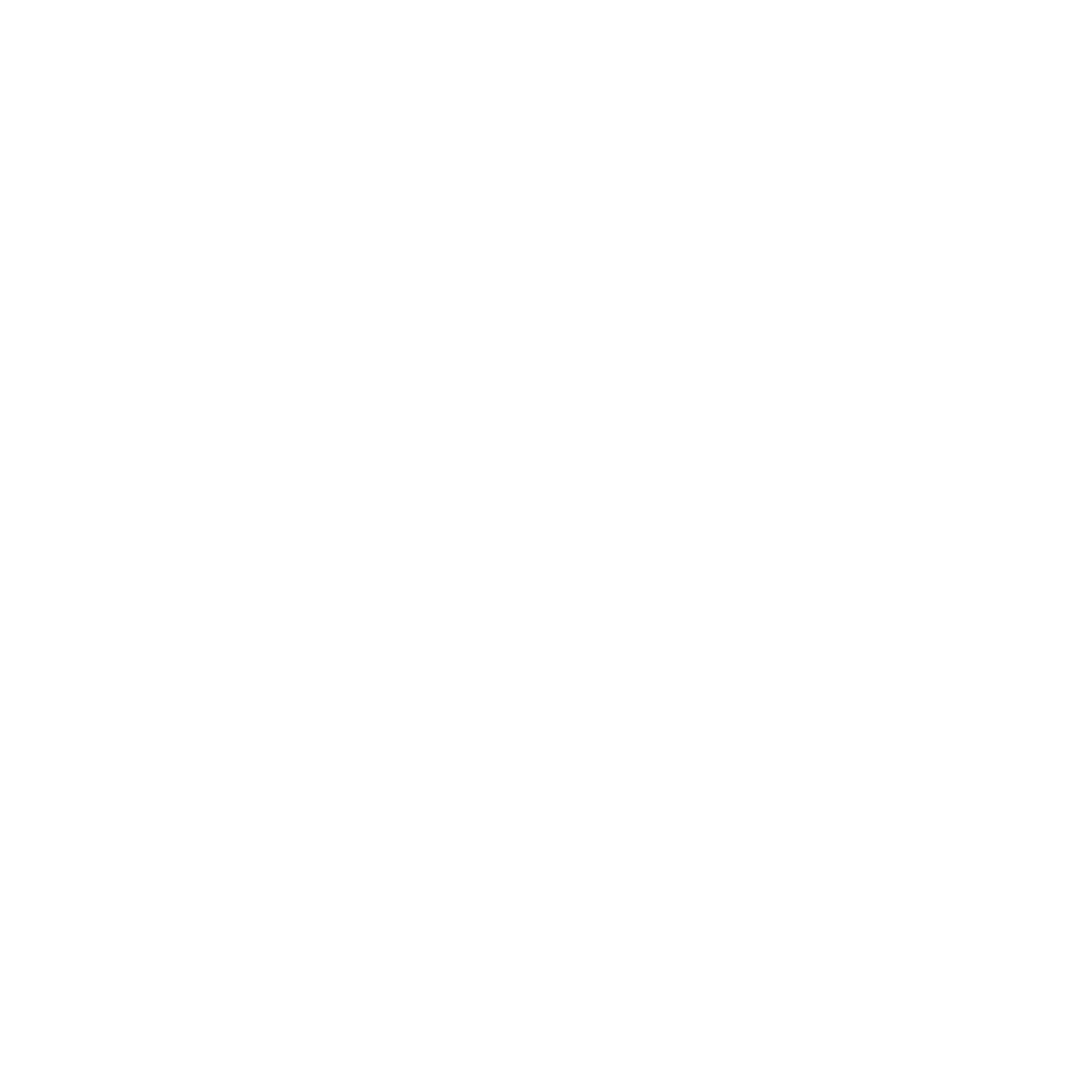 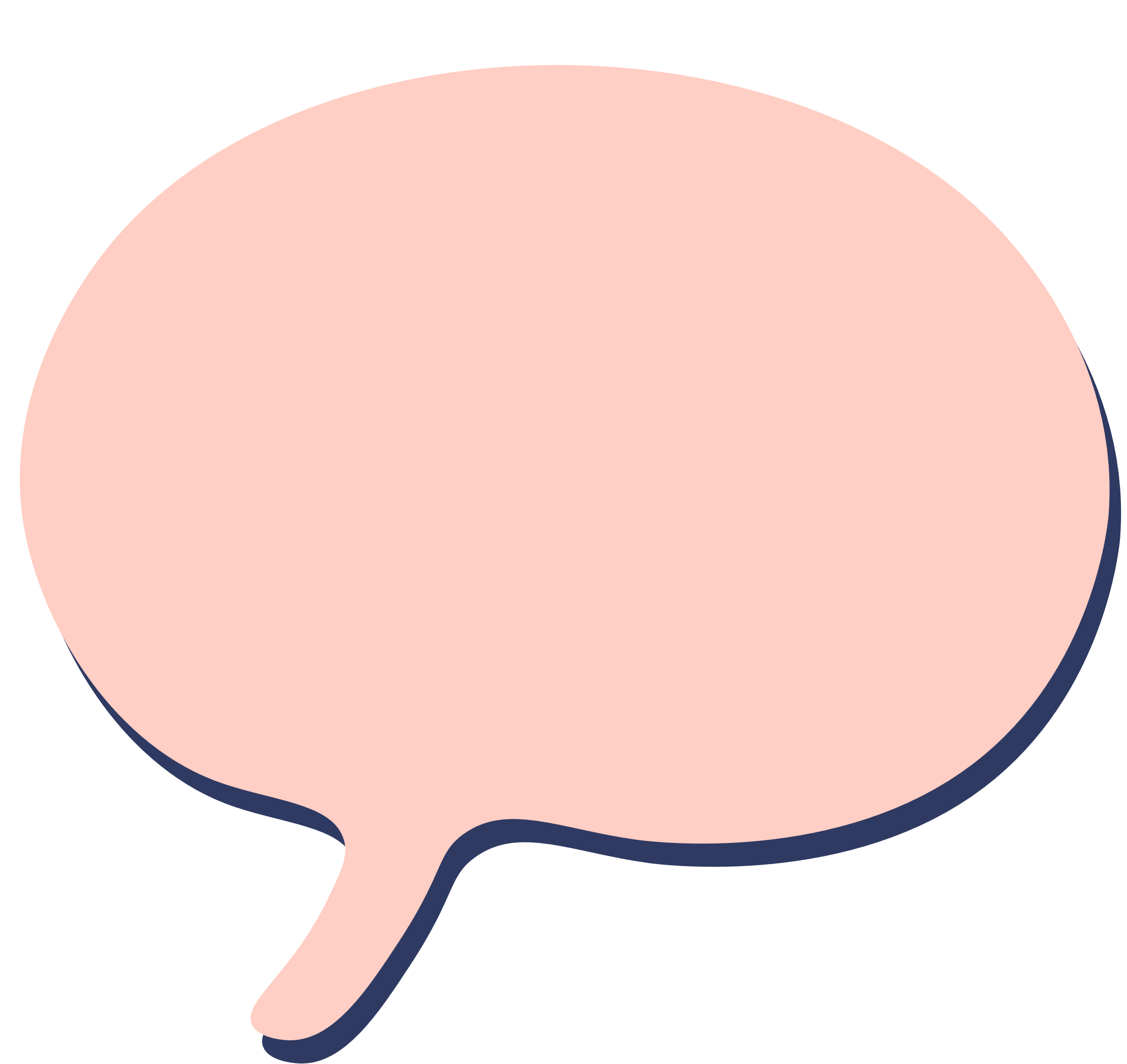 Em cần làm gì để hạn chế bị mụn “trứng cá”?
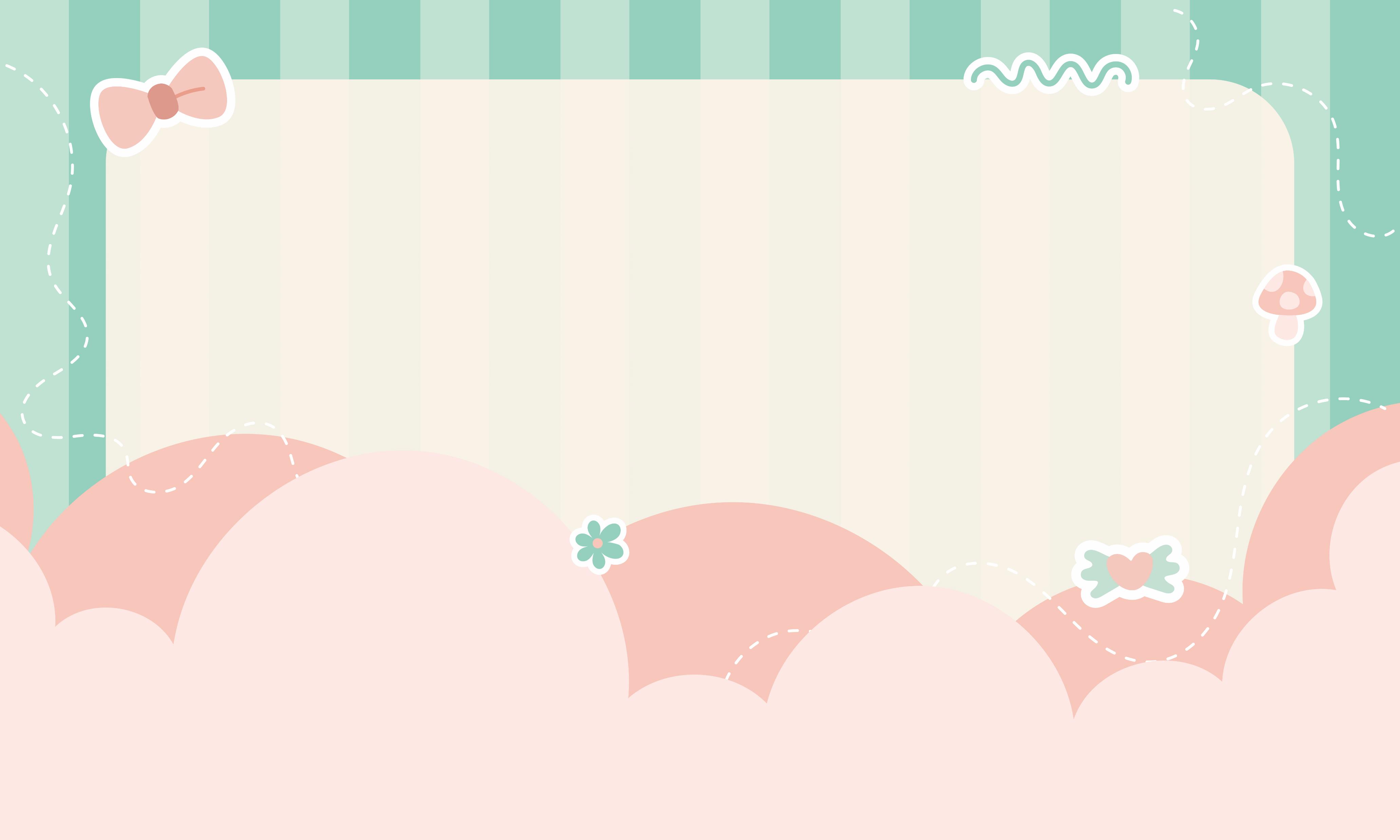 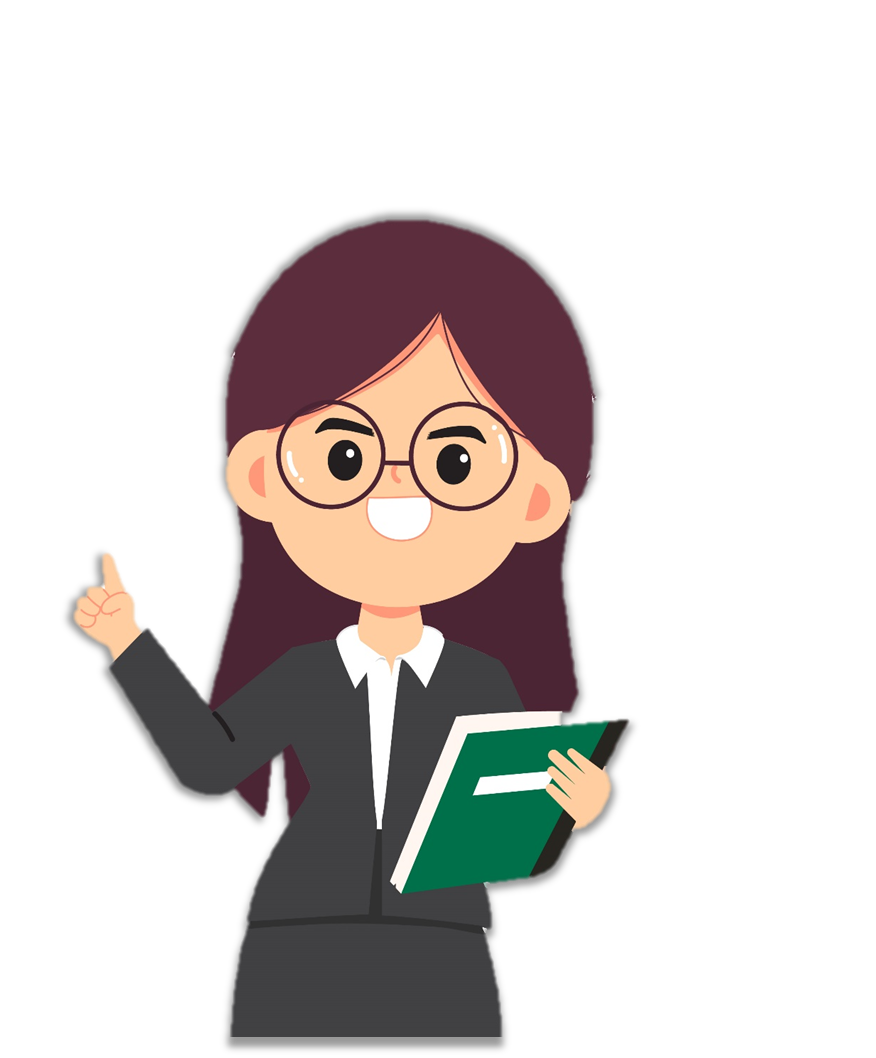 Để hạn chế mụn “trứng cá”, em cần rửa mặt ít nhất 2 lần một lần bằng nước rửa mặt hoặc xà phòng tắm. Không nên gãi hay nặn mụn sẽ dẫn đến nhiễm trùng nặng  hơn, để lại vết sẹo hoặc làm trứng cá nhiều thêm.
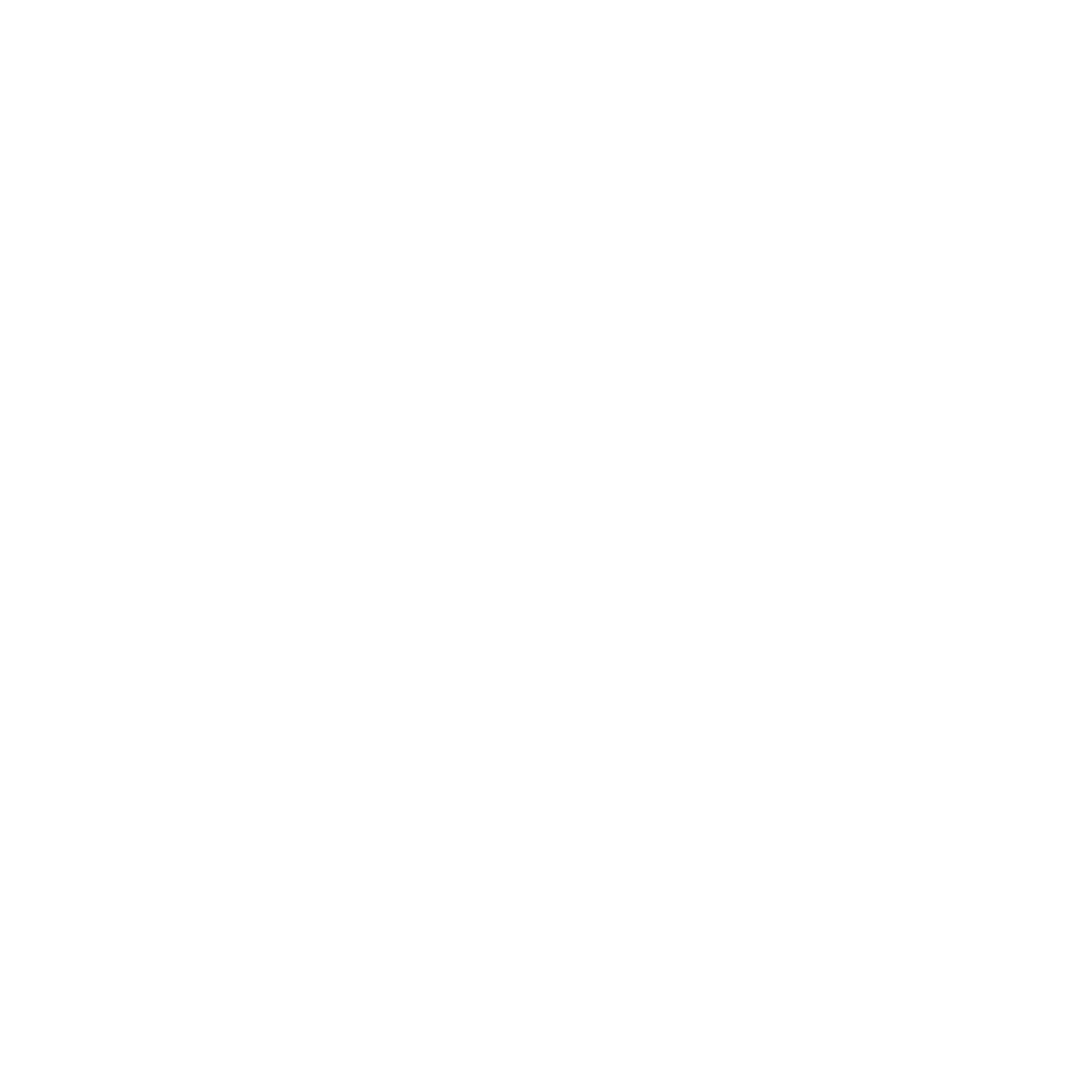 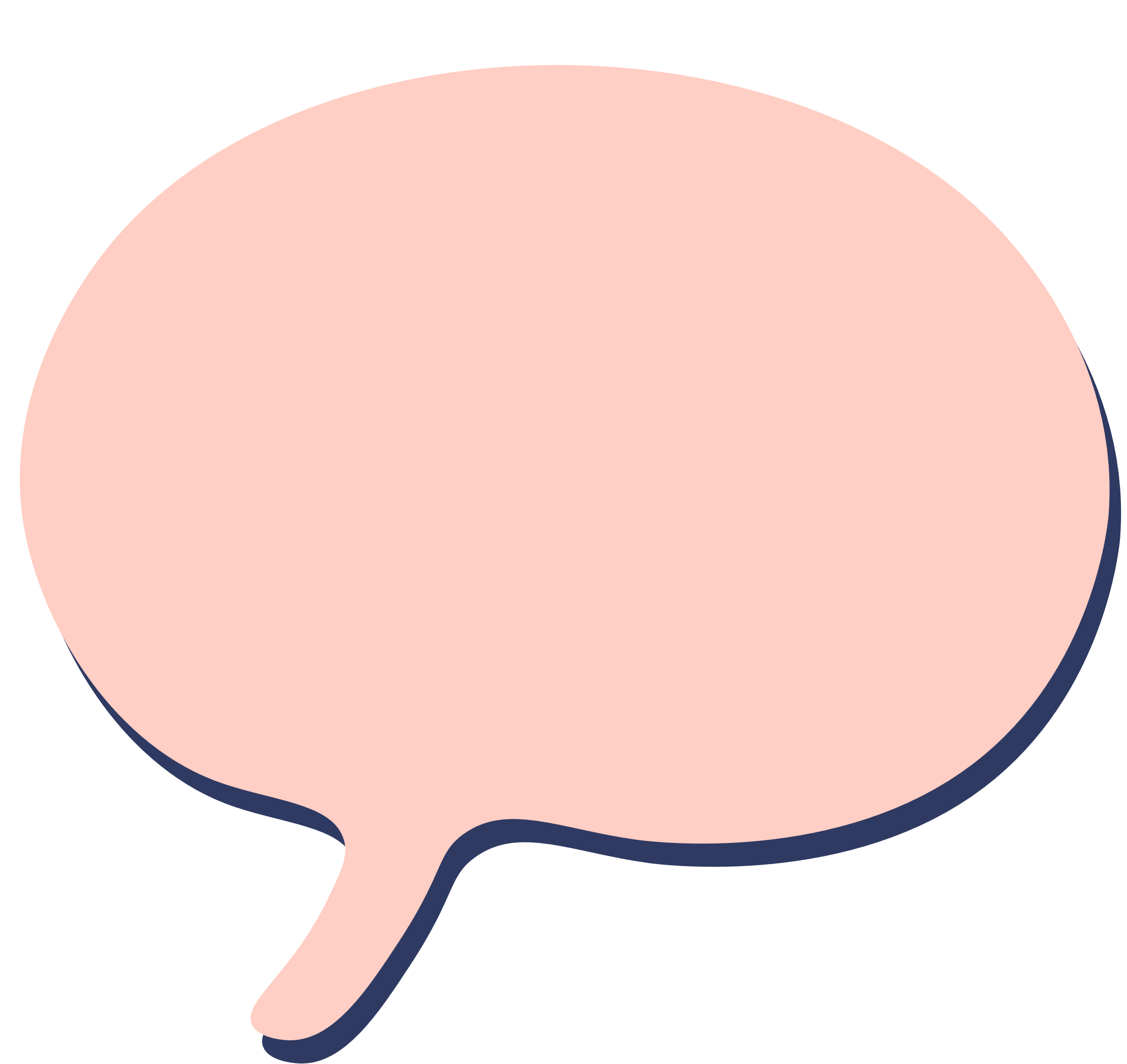 Giải thích vì sao cần phải vệ sinh cơ thể, đặc biệt ở tuổi dậy thì?
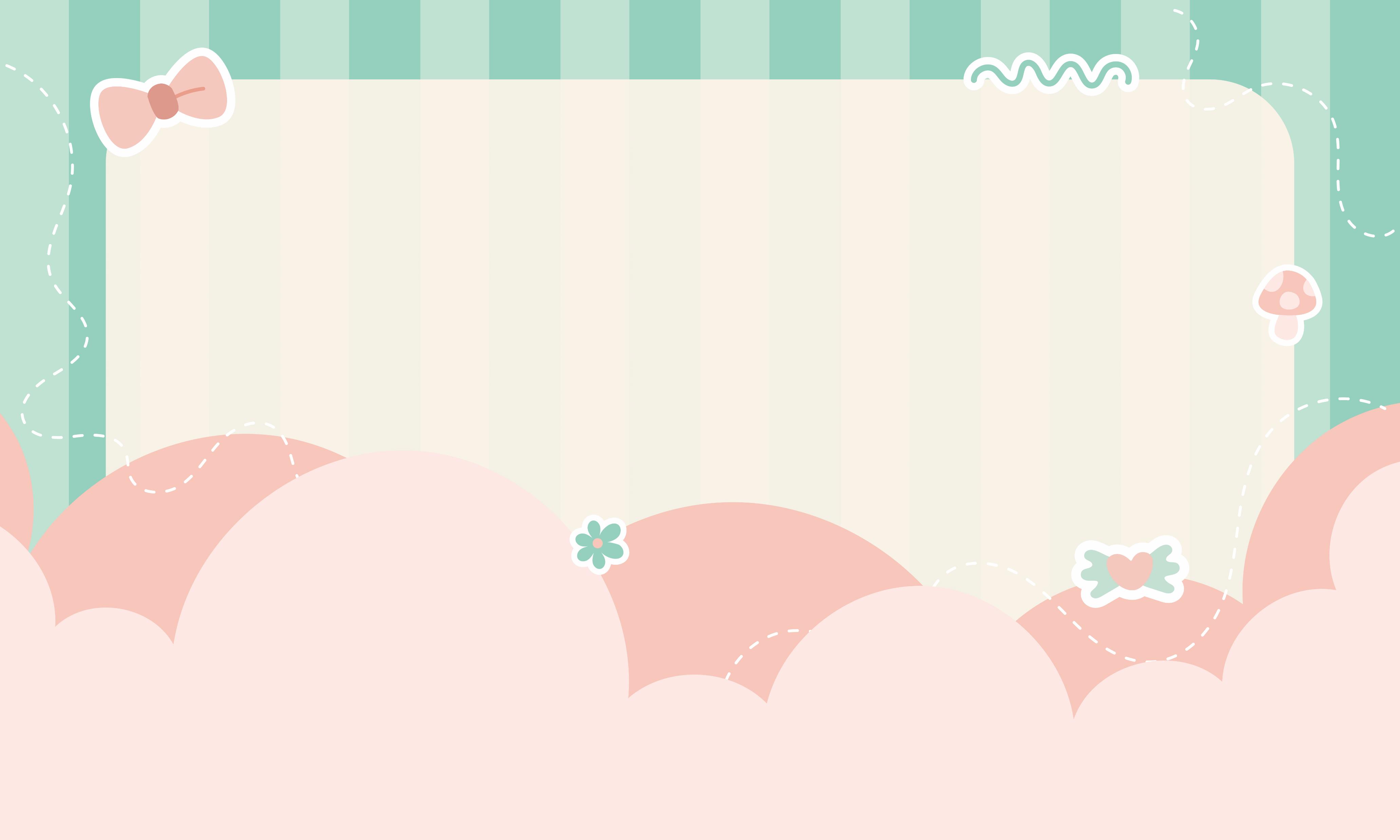 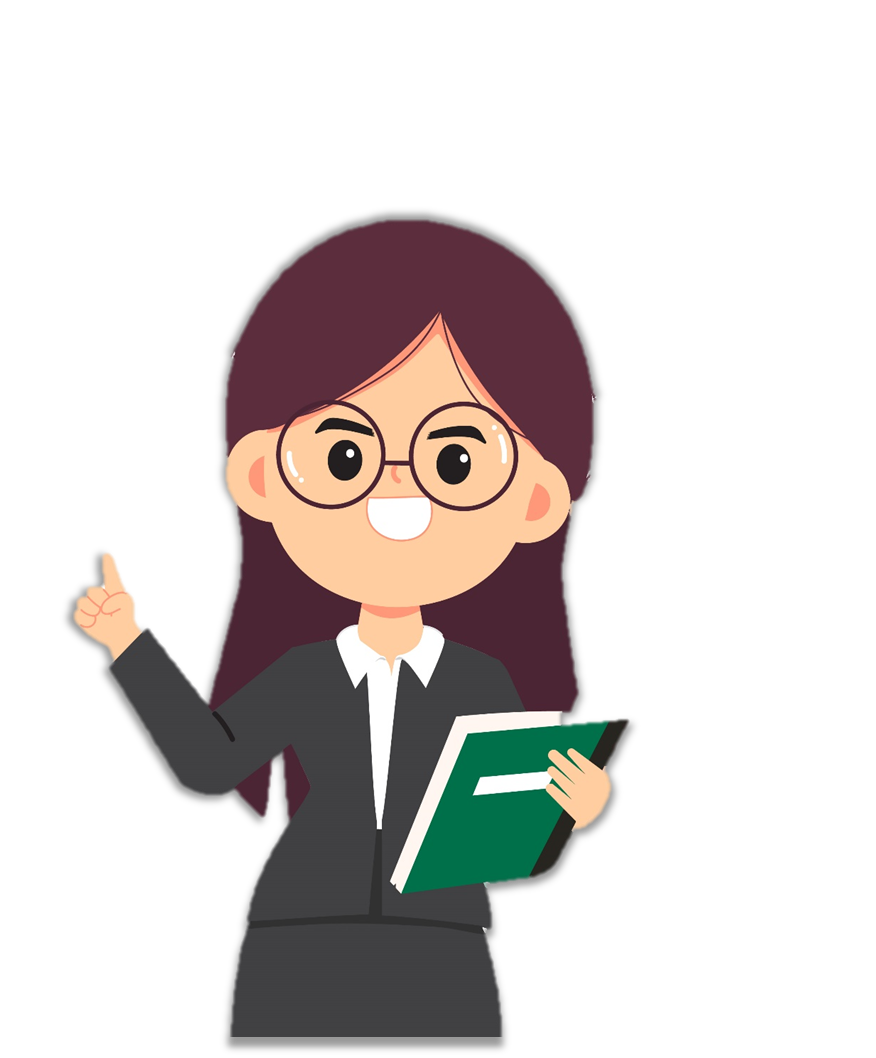 Vì bước vào tuổi dậy thì, các tuyến dầu, tuyến mồ hôi ở da hoạt động mạnh. Mồ hôi có thể gây ra mùi hôi, nếu để đọng lại trên cơ thể, đặc biệt là ở vùng kín sẽ gây ra mùi khó chịu…
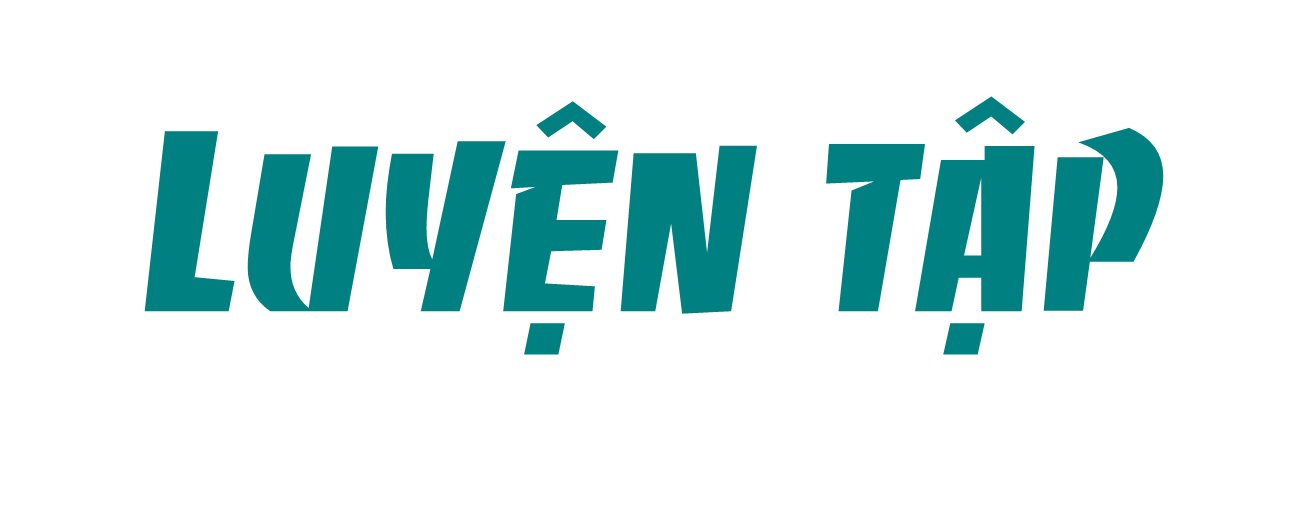 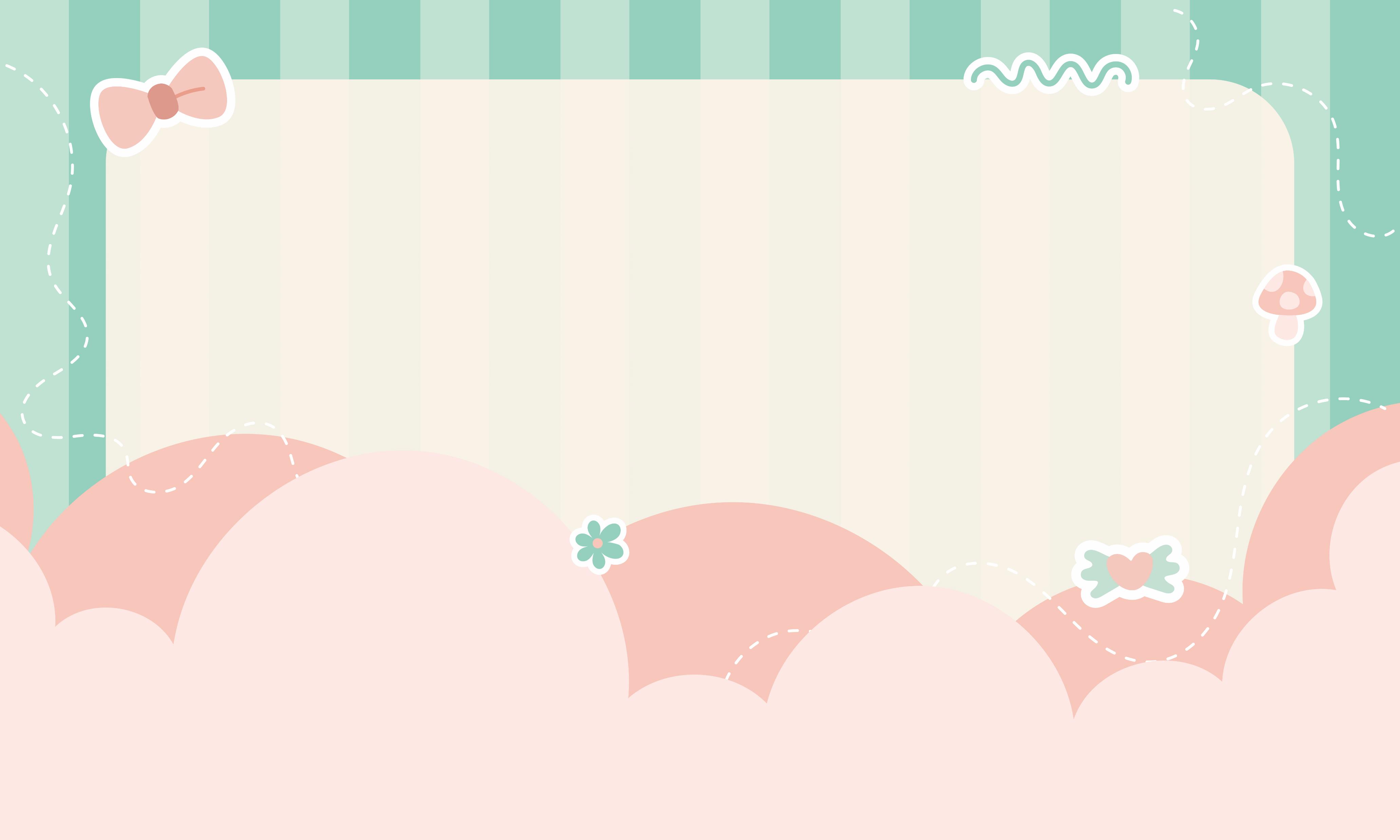 Viết các việc cần làm để giữ vệ sinh cơ thể. Đánh giá về ý thức giữ gìn vệ sinh cơ thể của em theo bảng dưới đây.
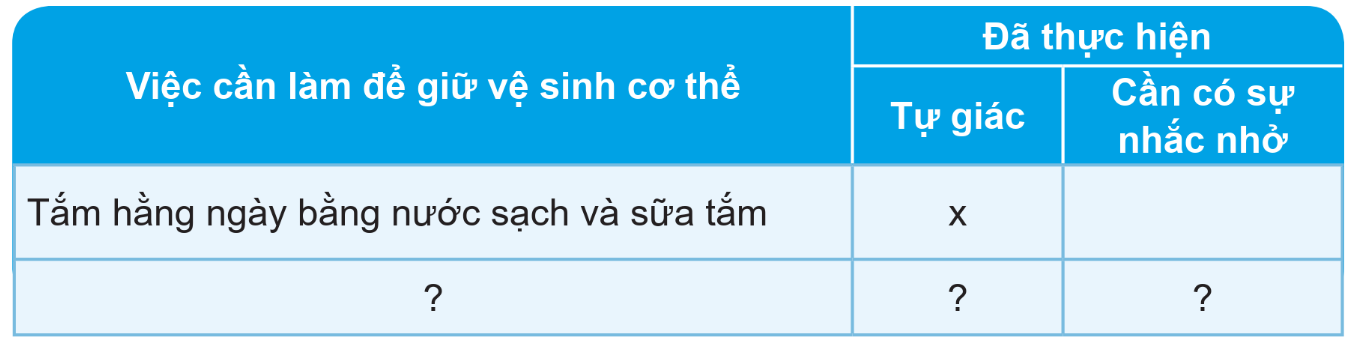 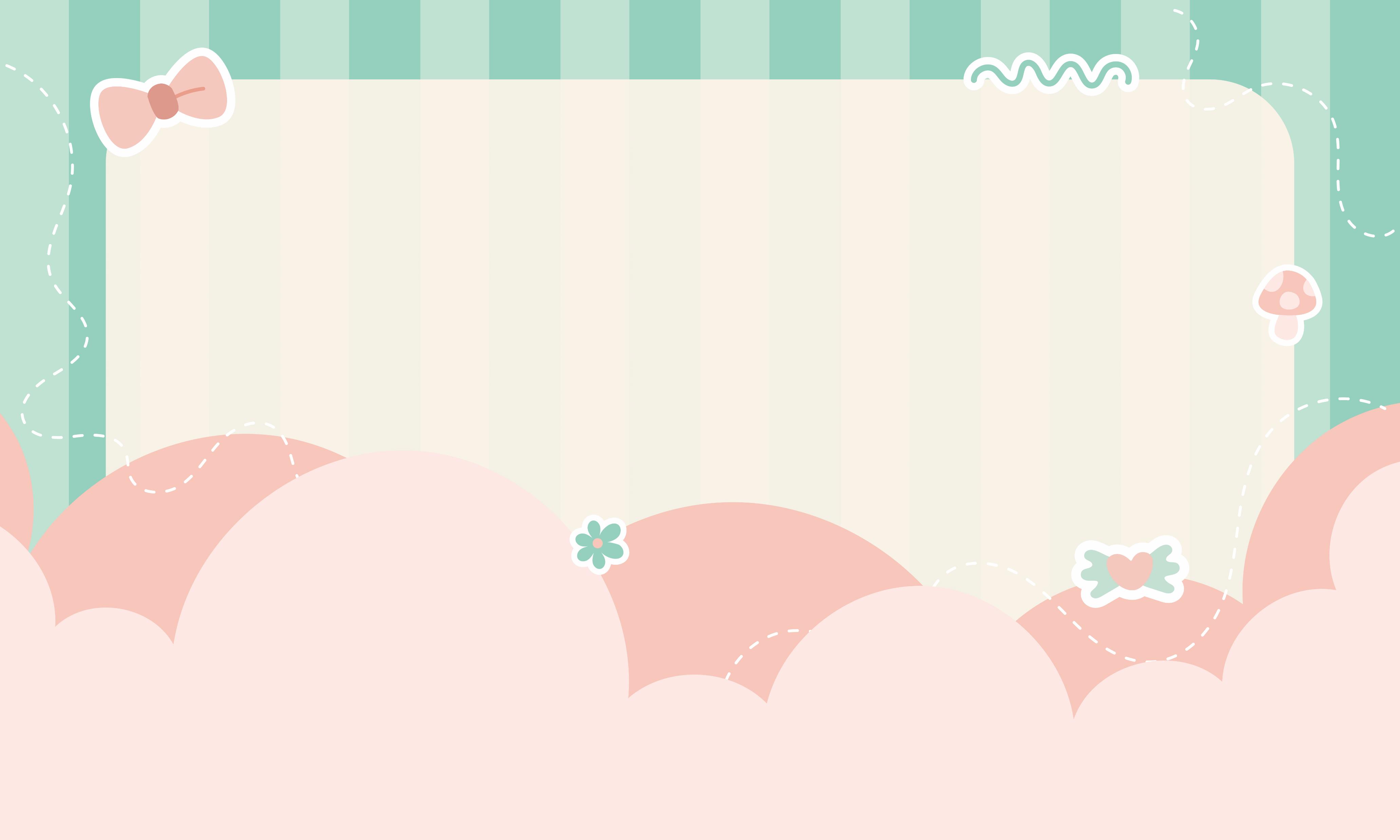 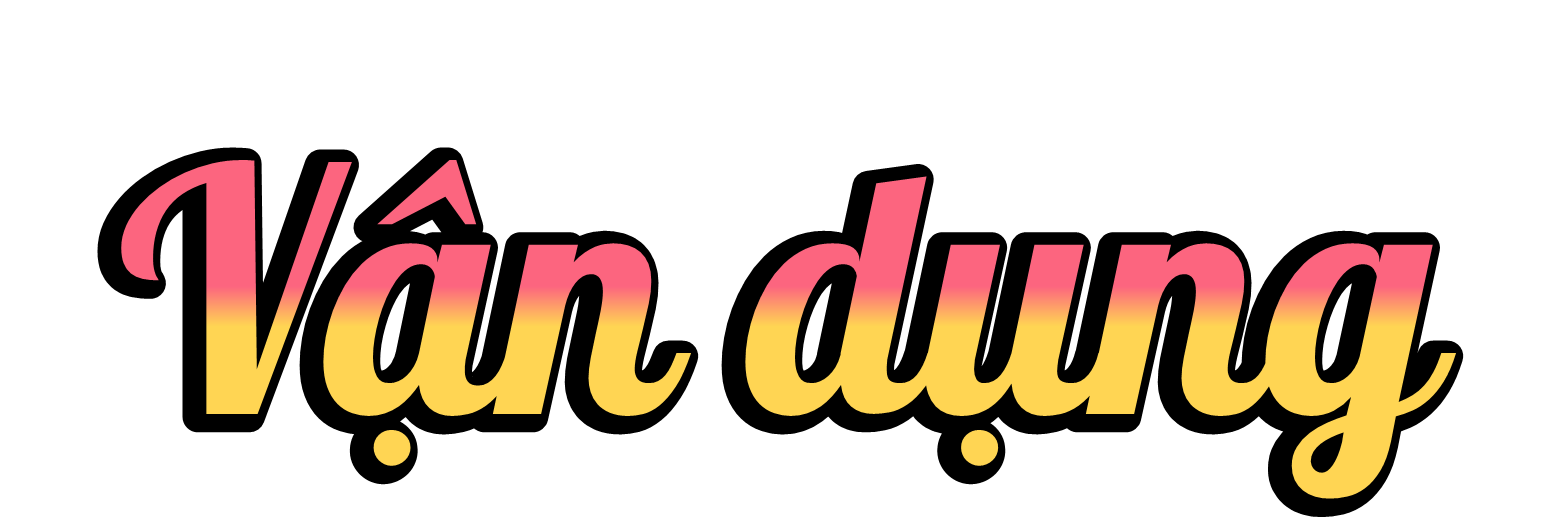 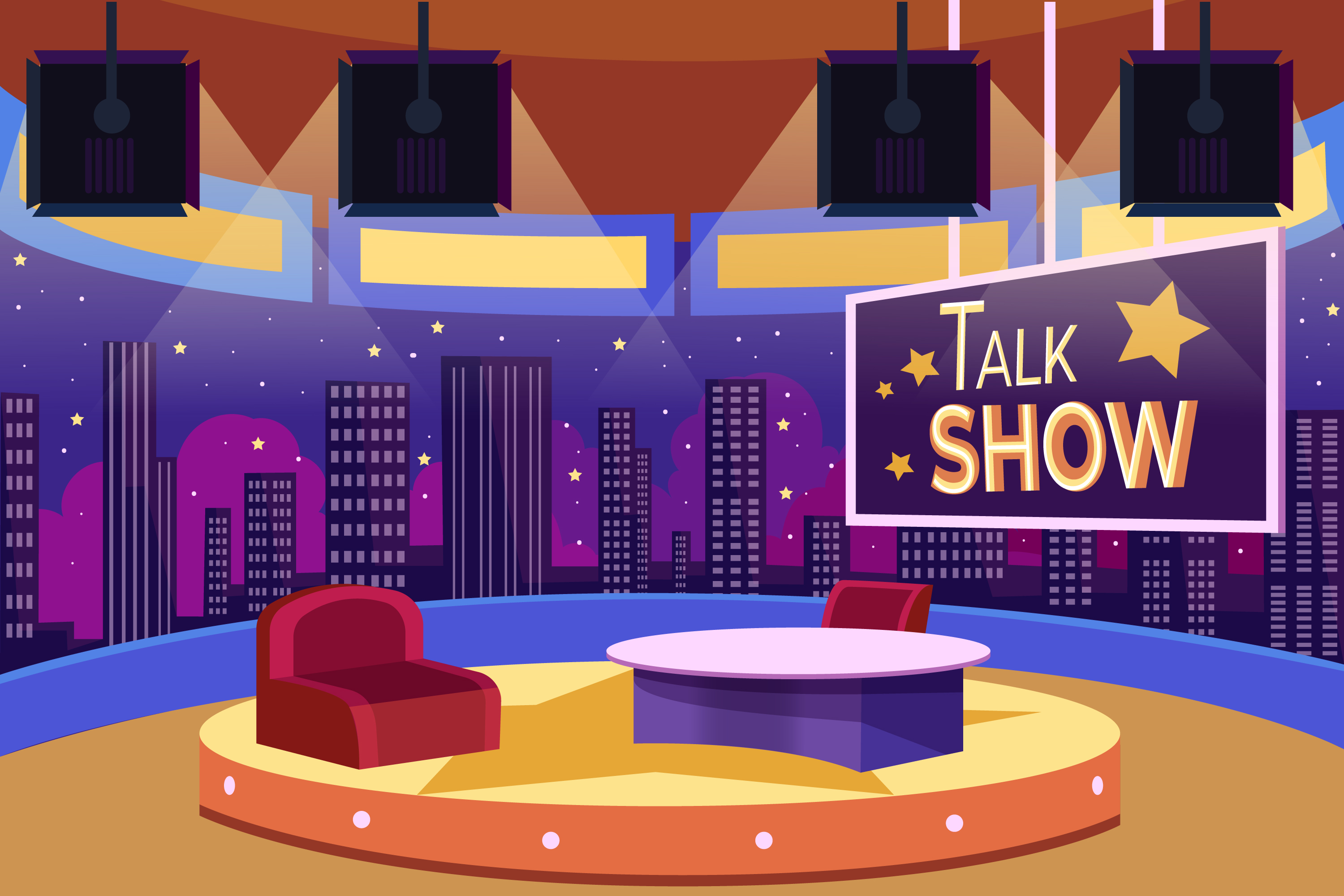 Phóng viên nhí
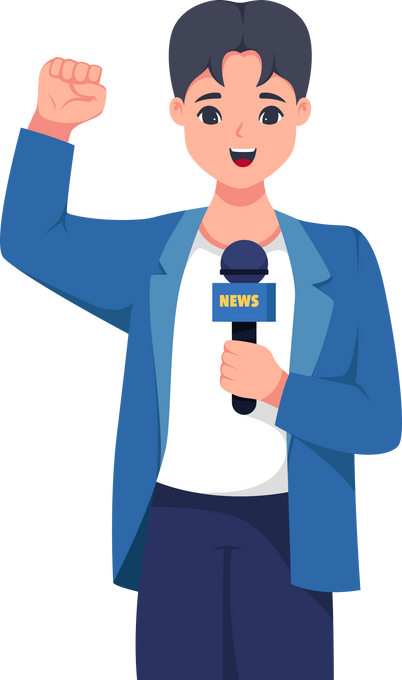 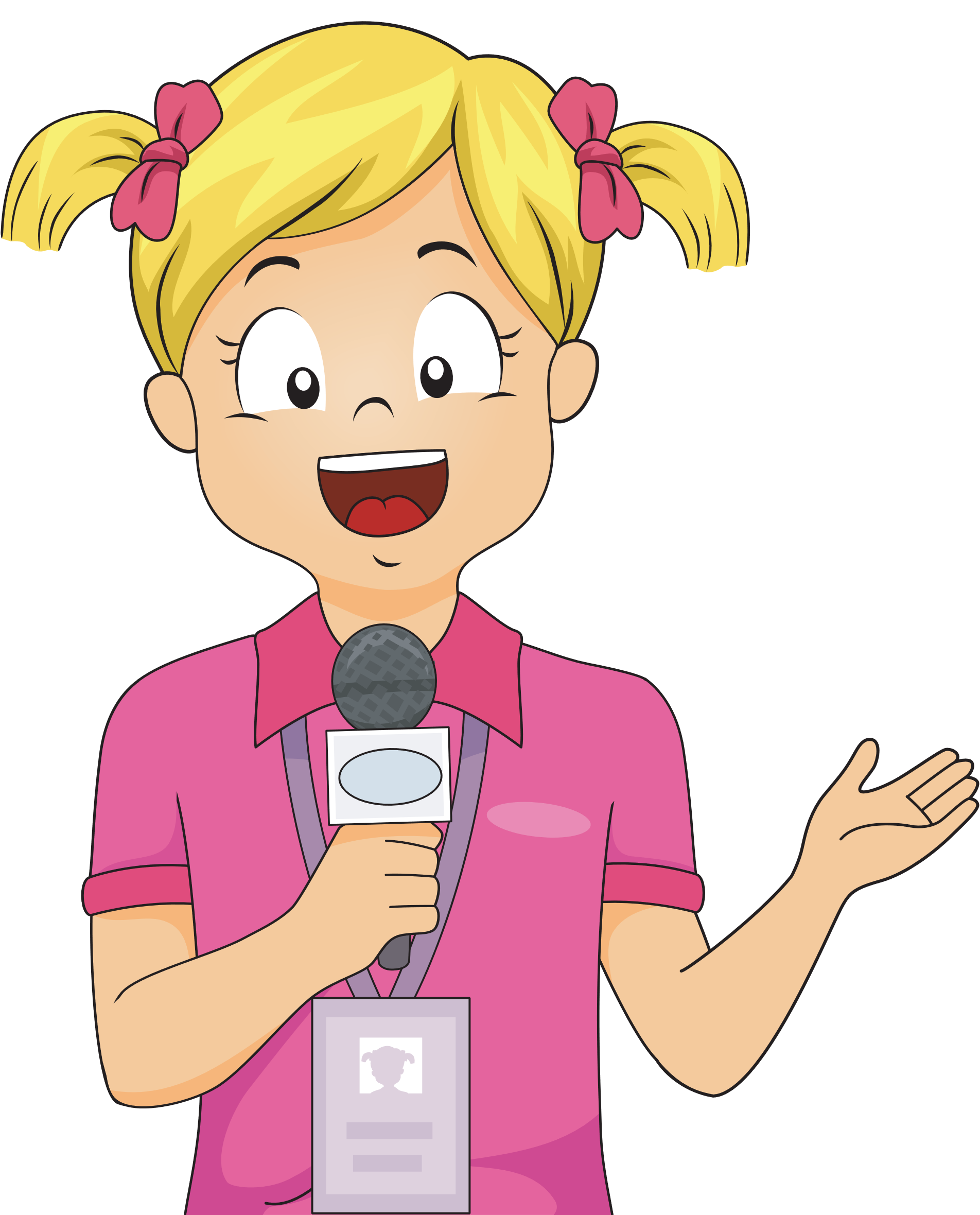 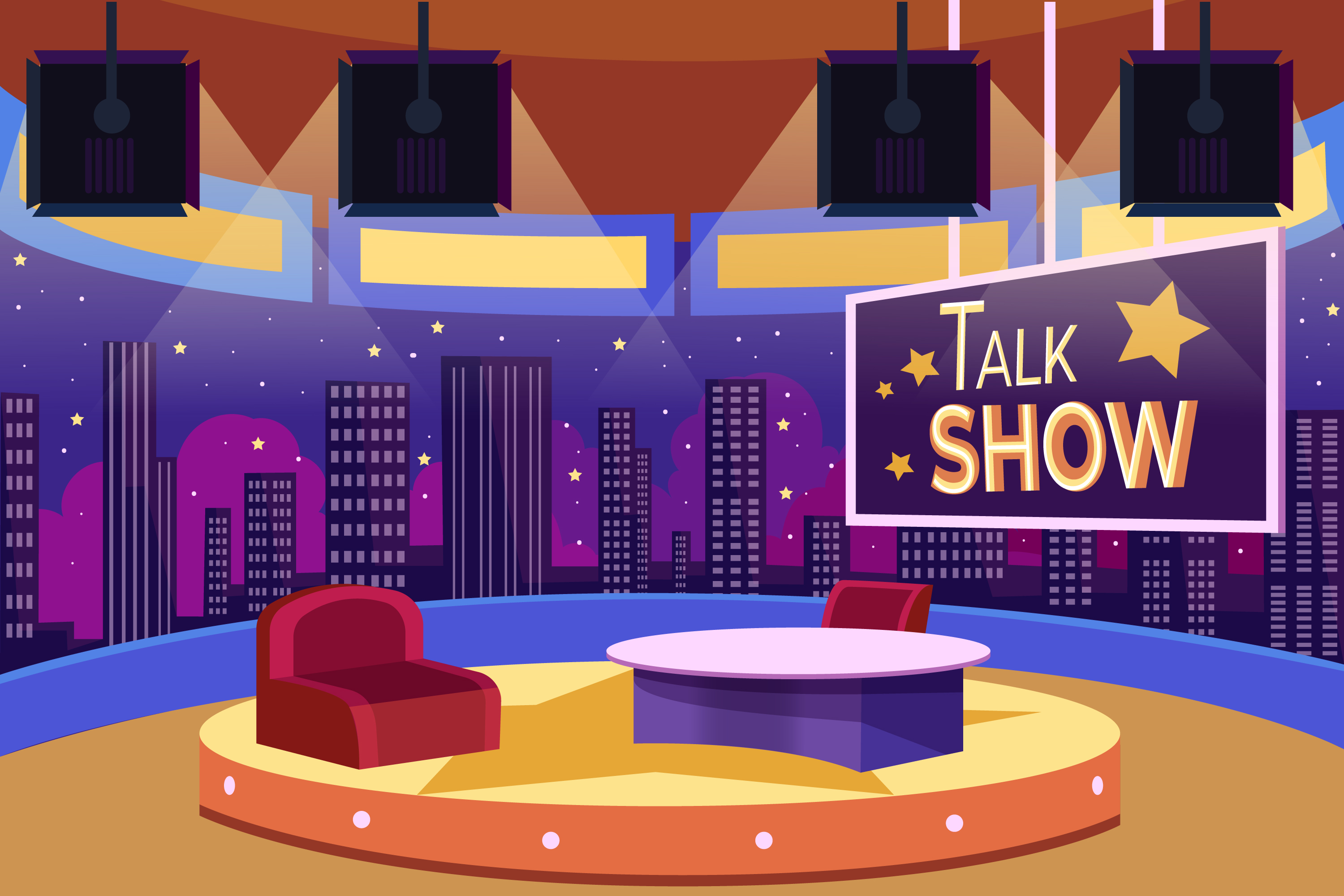 1. Theo bạn những việc cần làm để giữ vệ sinh cơ thể là gì?
2. Bạn hãy giải thích vì sao phải giữ vệ sinh cơ thể, đặc biệt ở tuổi dậy thì?
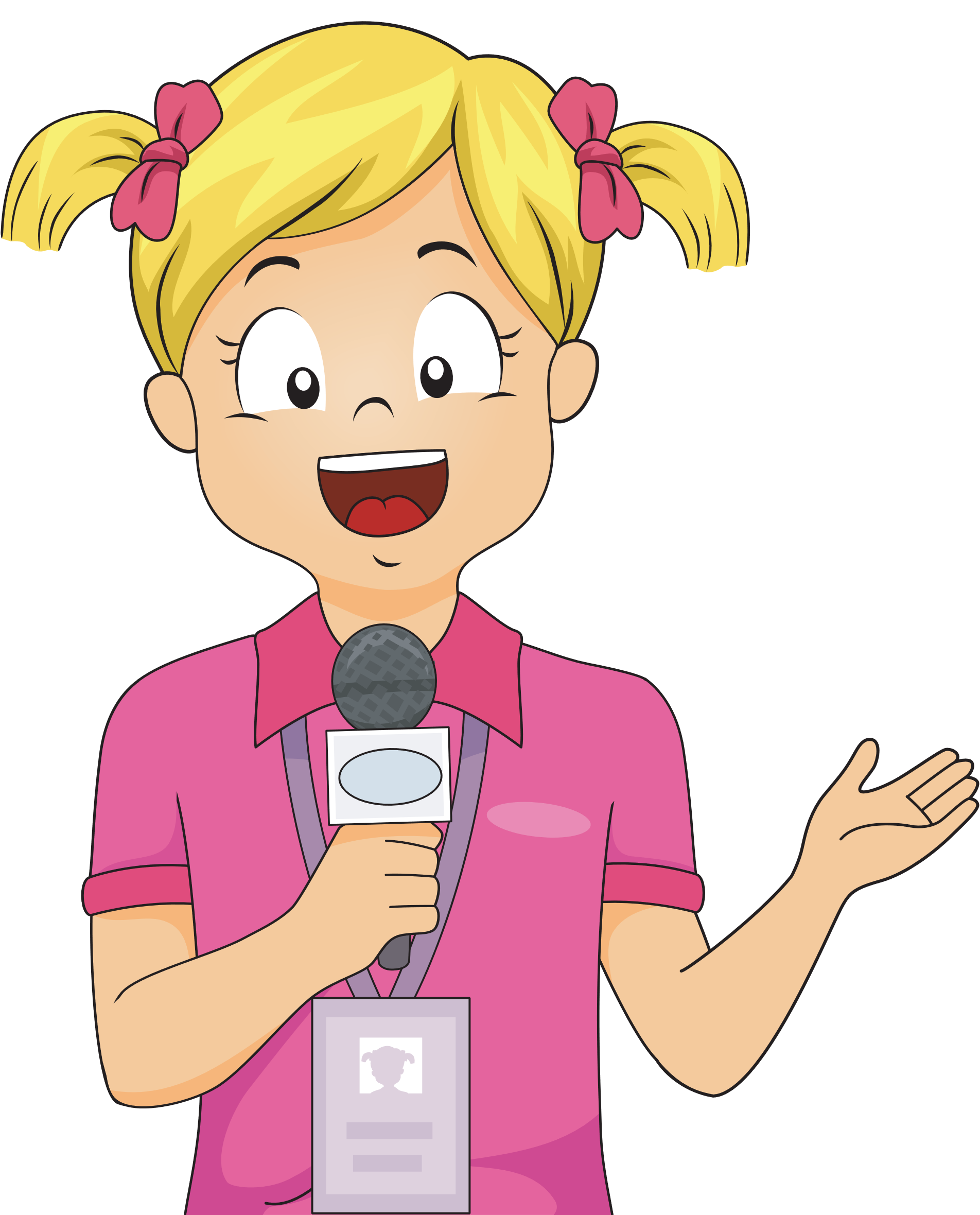 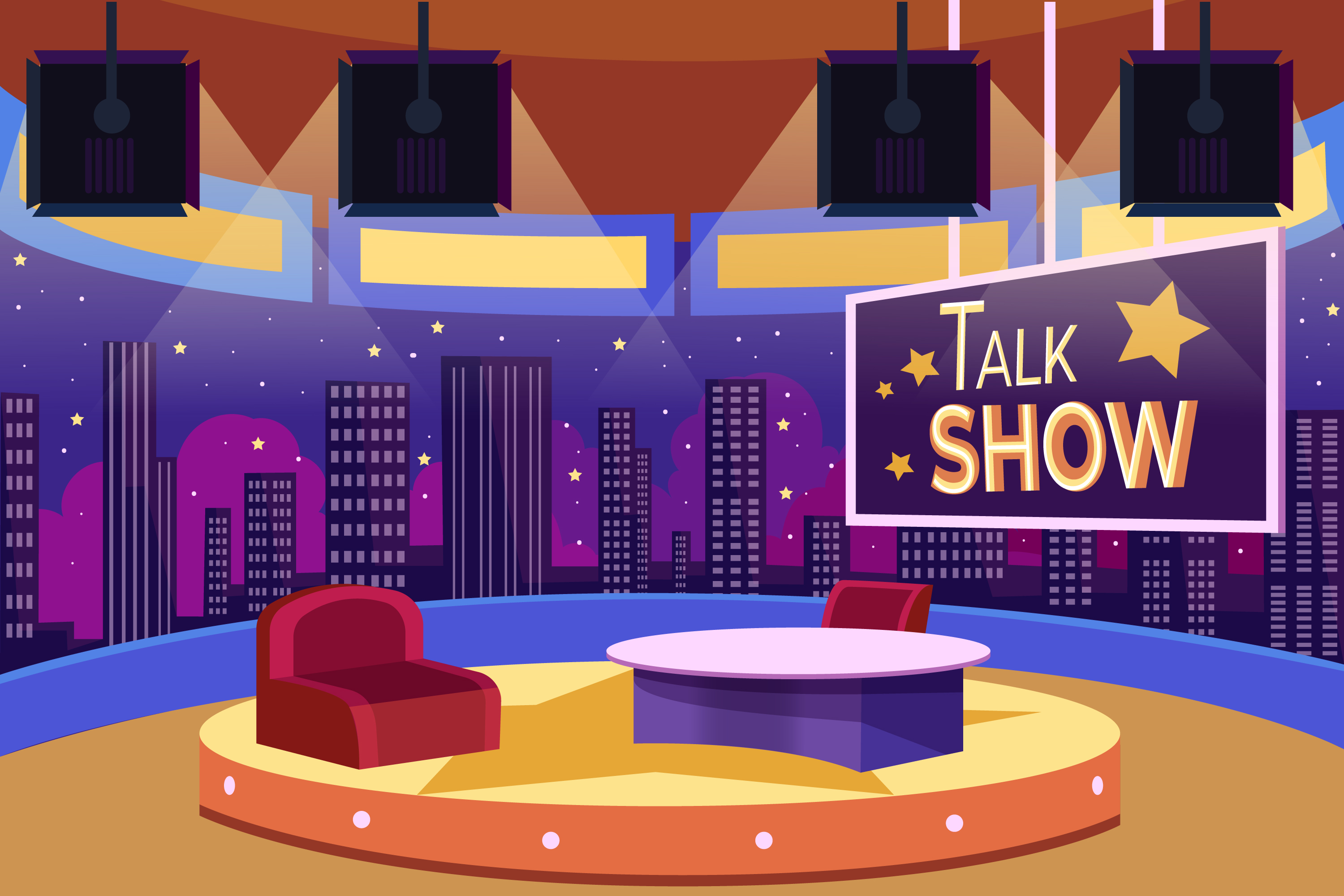 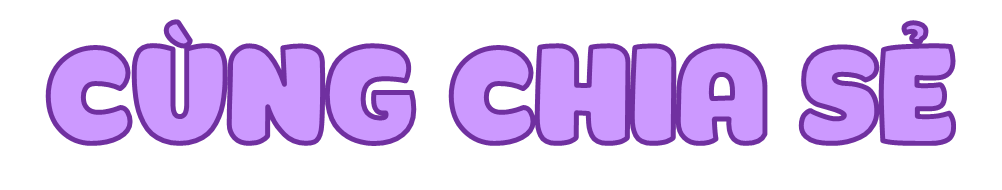 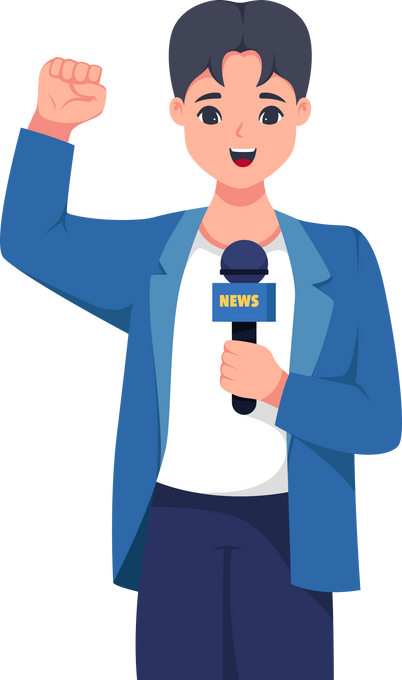 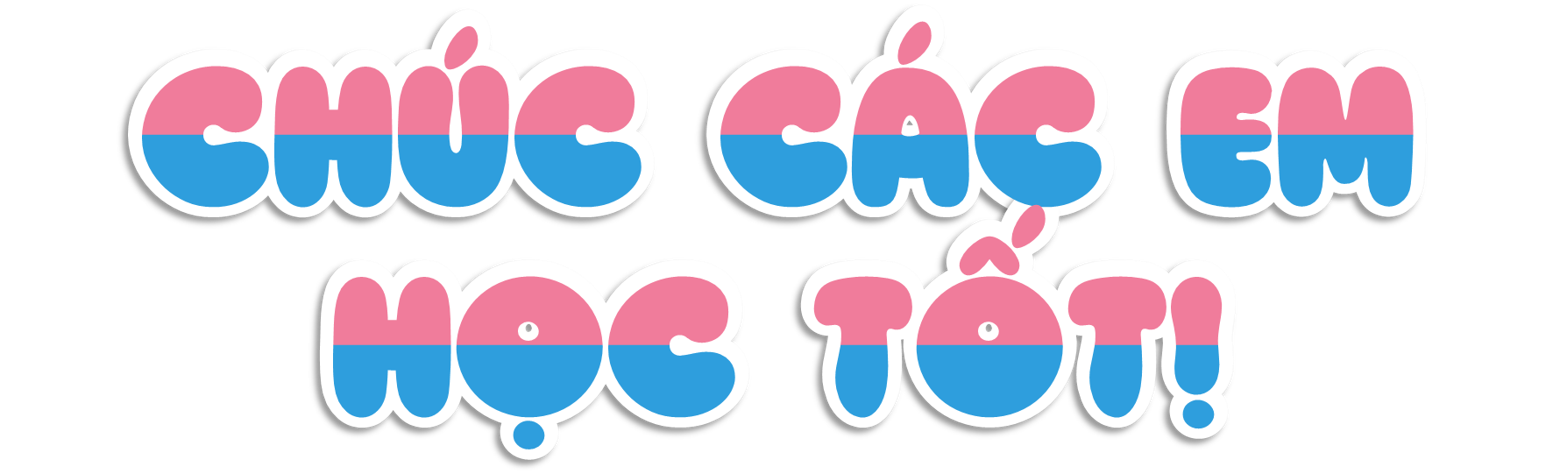